PHARMACOLOGY
Introduction to 
NURSING PHARMACOLOGY
BLOCK 1 and 2
Kariuki, Peter
©2015
Review
DEFINITION OF TERMS
Absorption
Bioavailabilty
Pharmacodynamics
Pharmacokinetics
Half-life
Drug interaction
Compliance
Adverse effects
Side effects
Prototype
Antidote
Clearance
Contraindication
Bacteriostatic
Bacteriocidal
Spectrum of activity
Resistance
Nursing  Pharmacology
11:13 AM
2
Bioavailability is defined as the fraction of unchanged drug reaching the systemic circulation following administration by any route.
Pharmacokinetic: processes of absorption, distribution, and elimination determine how rapidly and for how long the drug will appear at the target organ. 
Pharmacodynamics: drug effects and their mechanisms of action  (effect) 
Half-life (t1/2): is the time required to change the amount of drug in the body by one-half during elimination (or during a constant infusion).
First-pass elimination: Following absorption across the gut wall, the portal blood delivers the drug to the liver prior to entry into the systemic circulation
Clearance, the measure of the ability of the body to eliminate the drug.
Therapeutic index : One measure, which relates the dose of a drug required to produce a desired effect to that which produces an undesired (toxic) effect.
Nursing  Pharmacology
11:13 AM
3
Present-Day Pharmacology Practice
Medicinal Drugs
Pharmacologic effects
Drug actions on living system
Classifications
Therapeutic drugs: relieve symptoms of a disease
Prophylactic drugs: used to prevent or decrease the severity of disease
Nursing  Pharmacology
11:13 AM
4
Present-Day Pharmacology Practice
Pharmacognosy
Study and identification of natural sources for drugs 
plants, animals, minerals, chemicals, recombinant DNA
Biopharmaceuticals
Produced by recombinant DNA technology
Nursing  Pharmacology
11:13 AM
5
Drug Names and Classifications
Chemical Name
Chemical makeup
Generic name
Name the manufacturer gives a drug
USAN
Nonproprietary drug, not protected by trademark
Lowercase letter
Nursing  Pharmacology
11:13 AM
6
Drug Names and Classifications
Chemical Name
Chemical makeup
Generic name
Name the manufacturer gives a drug
USAN
Nonproprietary drug, not protected by trademark
Brand name
Trade name
Copyrighted and used exclusively
Nursing  Pharmacology
11:13 AM
7
Drug Legislation and Regulation
Food and Drug Administration (FDA)
1906, first attempt by U.S. government to regulate the sale of drugs or substances that affect the body
1927, formation of Food, Drug, and Insecticide Administration
1930, name changed to FDA
Nursing  Pharmacology
11:13 AM
8
Drug Legislation and Regulation
Food and Drug Administration (FDA)
1938, passage of Food, Drug, and Cosmetic Act
New Drug Application (NDA)
1951, Durham-Humphrey Amendment
Legend drug
Over-the-counter drug
Nursing  Pharmacology
11:13 AM
9
Controlled Substances
Controlled Substances Act
1970
Combat escalating drug abuse
1973, establishment of DEA
Nursing  Pharmacology
11:13 AM
10
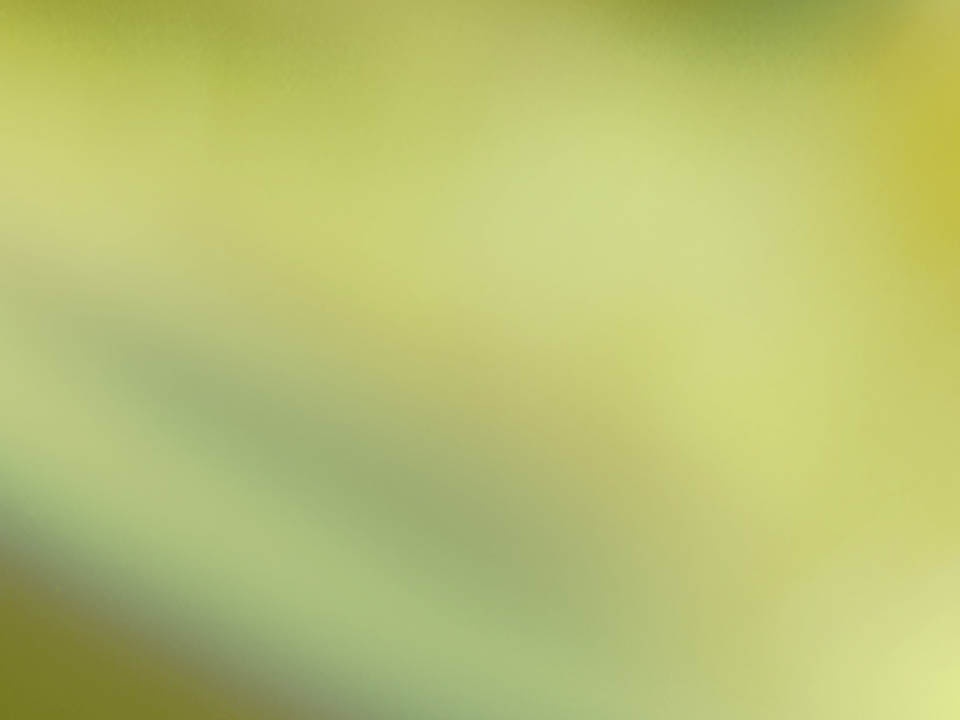 Controlled Substances
Drug Testing and Approval
FDA requires the manufacturer of a new drug to provide evidence of the drug’s safety and effectiveness
New Drug Application (NDA)
Specifies the proposed labeling
Documents the drug’s development and testing
Details manufacturing, processing, packaging
Quality control
Nursing  Pharmacology
11:13 AM
12
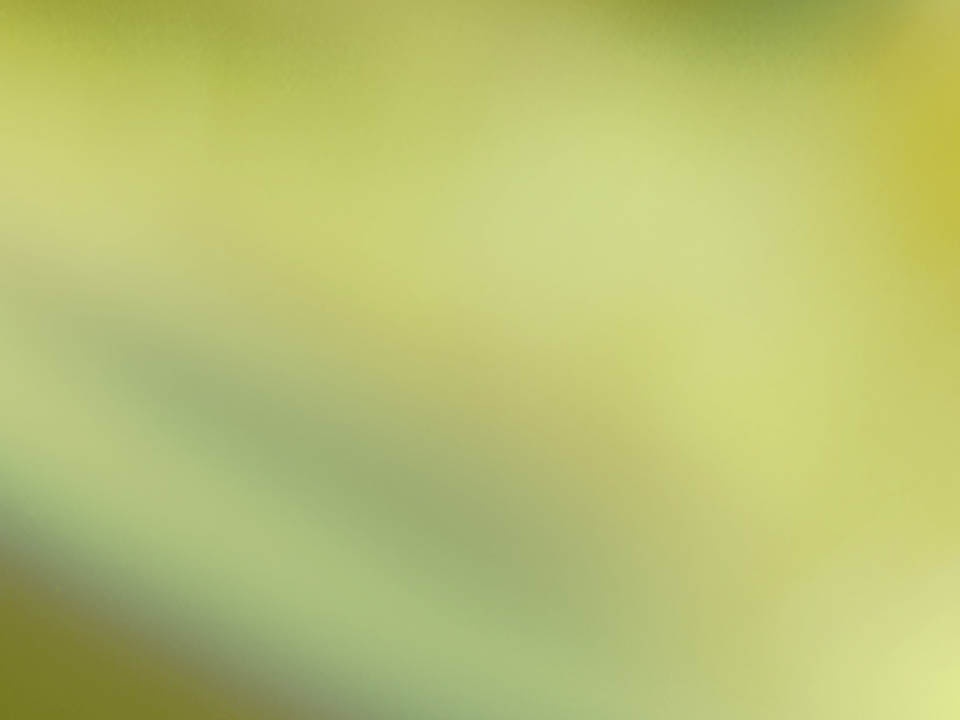 FDA Pregnancy Categories
Receptors
A receptor is a protein molecule on the surface of or within a cell that recognizes and binds with specific molecules, thereby producing some effect within the cell.
receptor site may have specificity
the affinity is the strength by which a particular chemical messenger binds to its receptor site or cell
Nursing  Pharmacology
11:13 AM
14
Mechanisms of Drug Action
Agonist
An agonist is a drug that binds to a particular receptor site and triggers the cell’s response in a manner similar to the action of the body’s own chemical messenger.
Chemical messengers……..Neurotransmitters.
Examples; Serotonin, dopamine, acetylcholine, gaba among others.
Nursing  Pharmacology
11:13 AM
15
Mechanisms of Drug Action
Antagonist

An antagonist is a drug that binds to a receptor site and blocks the action of the endogenous messenger or other drugs.
Nursing  Pharmacology
11:13 AM
16
Pharmacokinetics
Activity of a drug within the body over a period of time
Includes ADME
absorption
distribution
metabolism
elimination
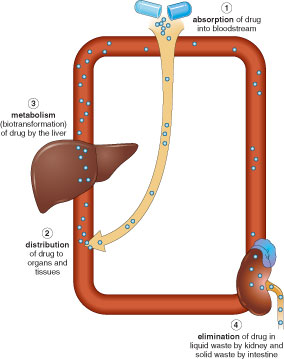 Nursing  Pharmacology
11:13 AM
17
Pharmacokinetics
Absorption
Process whereby the drug enters the circulatory system
Nursing  Pharmacology
11:13 AM
18
Pharmacokinetics
Distribution
Process by which a drug moves from the blood into other body fluids( blood, lymph and CSF) and tissues and ultimately to its sites of action.

Blood flow is the rate-limiting factor.
Nursing  Pharmacology
11:13 AM
19
Pharmacokinetics
Metabolism
Process by which drugs are chemically converted to compounds and then excreted through metabolic pathways. 

Induction
Inhibition
Nursing  Pharmacology
11:13 AM
20
Pharmacokinetics
Elimination
Clearance is the rate at which a drug is eliminated from a specific volume of blood per unit of time.
Nursing  Pharmacology
11:13 AM
21
Pharmacokinetics
Dose-Response Curve
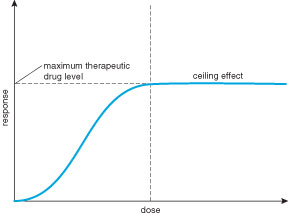 Nursing  Pharmacology
11:13 AM
22
Pharmacokinetics
Therapeutic Range
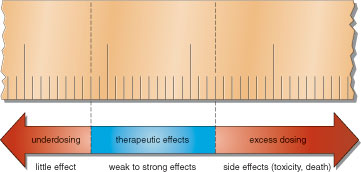 Nursing  Pharmacology
11:13 AM
23
Pharmacokinetics
Duration of Action
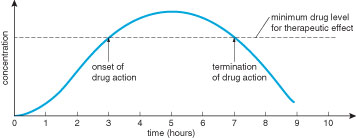 Nursing  Pharmacology
11:13 AM
24
Pharmacokinetics
Pharmacokinetic Modeling
Method of describing the process of ADME of a drug within the body
Nursing  Pharmacology
11:13 AM
25
Drug Effects
Beneficial Responses
Therapeutic Effect
The action for which the drug is prescribed
Local Effect
Confined to a specific part of the body
Systemic Effect
Generalized, all-inclusive effect on entire body
Nursing  Pharmacology
11:13 AM
26
Drug Effects
When choosing a drug for a patient, a healthcare practitioner considers:
Indications
The diseases, symptoms, and conditions for which the drug is known to be of benefit.
Contraindications
The diseases, symptoms, and conditions for which the drug will not be beneficial and may do harm.
Nursing  Pharmacology
11:13 AM
27
Drug Effects
Side Effects
Secondary responses to a drug other than the primary therapeutic effect for which the drug was intended
Allergic responses
Drug dependence, addiction, abuse, and tolerance
Nursing  Pharmacology
11:13 AM
28
Common Drug Relationships
Common Drug Relationships
“Rights” for Drug Administration
Right Drug
Right Strength
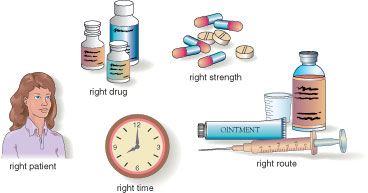 Right Patient
Right Time
Right Route
Nursing  Pharmacology
11:13 AM
31
Factors that Influence Drug Action
Age
Pediatric patients and elderly patients may need a reduced dose because of smaller size or inability of liver to metabolize medication
Disease
Specific diseases may hinder the pharmacokinetic process of some drugs
Mental State, Genes, Gender
Nursing  Pharmacology
11:13 AM
32
Considerations for Pediatric Patients
Wide variation between age and degree of organ-system development
Reevaluate all doses at regular intervals.
Be sure the dosage is appropriate for the child’s age.
Always double-check all computations.
Nursing  Pharmacology
11:13 AM
33
Major Classification of Drugs
A. CHEMOTHERAPEUTIC AGENTS
Antibacterial agents
Antifungal agents
Antiviral agents
Antihelminthic agents
Antiprotozoa agents
Anticancer agents
B. SYSTEMIC PHARMACOLOGY: DRUGS ACTING ON:- 
Cardiovascular system
Respiratory system
Gastro-intestinal system
Central nervous system 
Endocrine system
C. ANTI-INFLAMMATORY AGENTS (NSAIDS, STEROIDS)
D. RESUSCITATION DRUGS
Nursing  Pharmacology
11:13 AM
34
CHEMOTHERAPEUTIC AGENTS
Definition: Substances/chemicals that kill or inhibit the growth of infective agents or cancerous cells in the body
Antibiotics  (Antibacterial agents)– substances produced by microorganisms that in very dilute concentration kill or inhibit other microorganisms –
The goal of this agents is to be toxic (kill or sufficiently inhibit growth of) to microorganism or cancerous tissue while being harmless (minimally) to the host or non-cancerous tissue
Nursing  Pharmacology
11:13 AM
35
Terminologies 
1. Bactericidal vs bacteriostatic
a) Bacteriostatic – agents that inhibit the growth (replication) of the infective agent.
The body requires an effective immune defense.
b) Bacteriocidal – agents that kills the sensitive infective agent. The body does not requires an effective immune system. 
These agents are indicated when host immune defense is impaired, in neutropenic patients (e.g. cancer) or in life threatening situations – endocarditis, meningitis.
Nursing  Pharmacology
11:13 AM
36
Bacteriocidal drugs exhibit either:- 
Concentration dependent killing – rate and extent of cidal activity increases with conc. of drug e.g. aminoglycosides, quinolones
Time-dependent killing – rate and extent of killing is maximal above the minimum bactericidal conc. and does not increase beyond this.
Nursing  Pharmacology
11:13 AM
37
2. Post-antibiotic effect
●Persistent microbial suppression even after the plasma concentration of a drug falls below the minimum inhibitory concentration. e.g. aminoglycosides, quinolones.

3. Spectrum of a chemotherapeutic agent
● Narrow – sensitivity limited to a small group of organisms

● Broad – many groups of organism sensitive to the effect of that agent (often inclusive of both gram negative and positive. A common side effect is superinfection.
Nursing  Pharmacology
11:13 AM
38
Classification of ANTIBACTERIALS/Antibiotics-by MOA
Aminoglycosides
	Chloramphenicol
	Macrolides
	Lincosamides
	Spectinomycin
3. Antifolates
	Sulphonamides
	Trimethoprim
4. Inhibitors of nucleic acid synthesis
	Quinolones
1. Inhibitors of cell wall synthesis
	a). Beta-lactams  (penicillins and cephalosporins)
	b). Vancomycin 
	c). Others: teicoplanin, Bacitracin, Cycloserine, Fosfomycin
2. Protein synthesis inhibitors
	Tetracylines
Nursing  Pharmacology
11:13 AM
39
Classification of ANTIBACTERIALS…
5. Antimycobacterials
a). Drugs for TB
	Isoniazid
	Rifampicin
	Pyrazinamide
	Ethambutol
	Streptomycin 
	others: Ethionamide, Cycloserine, Aminosalicylic acid, Capreomycin, Ciprofloxacin.
b). Drugs for leprosy
	Clofazimine
	Dapsone
	Rifampicin
Nursing  Pharmacology
11:13 AM
40
The first antibiotic, penicillin, was discovered in 1929 by Sir Alexander Fleming, who observed inhibition of staphylococci on an agar plate contaminated by a Penicillium mold.
 He named the active substance penicillin but was unable to isolate it.
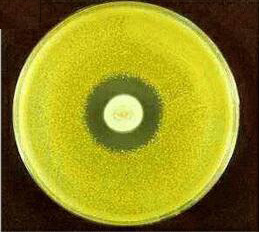 Nursing  Pharmacology
11:13 AM
41
1.Inhibitors of cell wall synthesis
a). β-LACTAM ANTIBACTERIALS

Mechanism of action: inhibit bacterial cell wall synthesis.
Active only in organisms whose cell wall is formed of peptidoglycan
Require actively dividing cells
 Classes of beta lactams
►Penicillins		 ►Cephalosporins
►Carbapenems            ► Monobactams
Nursing  Pharmacology
11:13 AM
42
Beta Lactam ring-a cyclic 4atom structure of several antibiotics.
β-lactamase – several enzymes(upto 100), that hydrolyze the beta lactam ring leading to loss of activity/resistance.
β-lactamase inhibitors – Clavulanic acid, sulbactam, tazobactam
These bind to and inactivate the β-lactamase enzyme 
They are combined with some penicillins to increase the spectrum to cover β-lactamase producing organisms. E.g. Amoxicillin+clavulanic acid = Augmentin
Nursing  Pharmacology
11:13 AM
43
β-Lactam antibiotics (beta-lactam antibiotics) are a broad class of antibiotics, consisting of all antibiotic agents that contains a β-lactam nucleus in their molecular structures. 
This includes penicillin derivatives (penams), cephalosporins (cephems), monobactams, and carbapenems
Most β-lactam antibiotics work by inhibiting cell wall biosynthesis in the bacterial organism and are the most widely used group of antibiotics. 
Bacteria often develop resistance to β-lactam antibiotics by synthesizing a β-lactamase, an enzyme that attacks the β-lactam ring. To overcome this resistance, β-lactam antibiotics are often given with β-lactamase inhibitors such as clavulanic acid.
Nursing  Pharmacology
11:13 AM
44
i). PENICILLINS in general
P’kinetics
Adm –most of them administered parenteral e.g benzylpenicillin
Distribution:	Wide but with poor penetration into cells esp.  CSF, eye. It can penetrate  inflamed meninges
Elimination:  	Short t1/2 (<12 hr) – hence requires multiple dosing	
	Eliminated by Renal tubular secretion.
S/E
	1) Hypersensitivity reactions – fever, itching, rashes, angioneurotic edema, anaphylactic shock.
Nursing  Pharmacology
11:13 AM
45
Have cross-sensitivity with cephalosporins
	2) GIT upset such as nausea, vomiting and diarrhoea.
	
	3) Blood disorders – neutropenia, anemia

	4)Hepatitis 
	
	5) Convulsions – with very high doses.
Nursing  Pharmacology
11:13 AM
46
Penicillins: Spectrum and uses
1. Narrow  spectrum; β-lactamase sensitive, 
Uses: 
Benzylpenicillin (Pen G-Cristapen penicillin)
	Streptococcal Pneumonia
	Meningococcal meningitis
	anthrax 
	Gas gangrene 
	tetanus
	Diphtheria
Nursing  Pharmacology
11:13 AM
47
Benzathine penicillin – administered I.M, has a half life of > 14 days.
Uses: Rheumatic heart disease (dose of 1.2 MU  monthly), syphilis
Phenoxymethylpenicillin – administered per oral.
Uses – Non-acute infections such as streptococcal pneumonia, streptococcal pharyngitis.
 Procaine penicillin (PPF) – infrequently used.
Nursing  Pharmacology
11:13 AM
48
2. Anti-staphyloccocal penicillins: Narrow spectrum, β-lactamase resistant.
Examples: Oxacillin, cloxacillin, dicloxacillin, Flucloxacillin (administered per oral)
Methicillin, Nafcillin (administered parenterally).
Uses:  β-lactamase producing staphylococcal infections of bone, joint.
3. Extended spectrum: β-lactamase sensitive.
Examples: ampicillin, amoxycillin)
Uses
Respiratory infections; Sinusitis 
Otitis media; Urinary tract infections
Prophylaxis during dental procedures.
Nursing  Pharmacology
11:13 AM
49
4. Anti-pseudomonal penicillins, broad spectrum, b-lactamase sensitive, most administerd pareteral
	E.g. Piperacillin, carbenicillin,  tircacillin, azlocillin, mezlocillin

NB. Penicillins inactivate aminoglycosides if given in same syringe or IV infusion (but the two act synergistically).
Nursing  Pharmacology
11:13 AM
50
ii). CEPHALOSPORINS
Mechanism of action: cell wall synthesis inhibitors
●they are more resistant to β-lactamases compared to penicillins
Adm: most are given parenterally due to poor GIT absorption.
Distribution: Wide including – bone, joints, soft tissues, pleural, pericardial, placenta. 3rd generation cross the meninges adequately.
Elimination:  Short half life  (1-4hrs) –hence require multiple dosing	
	Most eliminated by Renal excretion.
	Some eliminated primarily by biliary excretion e.g. ceftriaxone
Nursing  Pharmacology
11:13 AM
51
S/E
	1) Hypersensitivity reactions – have a cross allergy with penicillins
	2) Long-term use can lead to: thrombocytopenia, neutropenia, Reversible renal damage, Abnormal liver function 
	3) Opportunistic infections.
	4) Cholelithiasis especially with ceftriaxone 
	5) Intolerance to alcohol - Disulfiram like reaction especially with cefamandole
Nursing  Pharmacology
11:13 AM
52
CEPHALOSPORINS

1st generation:	E.g. cephalexin, cefazolin, cefadroxil, cephadrin
Uses: bone infections, skin & soft tissue infections, uncomplicated UTIs.

2nd generation: 	E.g. cefaclor, cefuroxime, cefoxitin, cefamandole, cefotetan
Uses: 
Intra-abdominal sepsis  (caused by anerobes)
•  Pelvic inflammatory diseases
•  Bronchitis, pneumonia & otitis media
Nursing  Pharmacology
11:13 AM
53
3rd generation:	E.g. Ceftriaxone, cefotaxime, ceftazidime, ceftizoxime, cefoperazone, cefixime
Uses:
		•Pseudomonas infections
		•CNS infections- meningitis due to H. influenza in children 
 		•Gonorrhea
		•Bone infections
4th generation: e.g cefepime
Uses: Pneumonia due to multidrug resistant bacteria 

Other beta-lactam antibiotics are carbapenems e.g imipenem; monobactams e.g aztreonam.
Nursing  Pharmacology
11:13 AM
54
b). VANCOMYCIN – bacteriocidal, β-lactamase resistant
Mechanism of action: inhibits bacterial cell wall synthesis.
Administered : IV
Distribution:  widely distributed in the body ( enters meninges if they are inflamed).
Elimination: t1/2 – 8hrs, undergoes Renal excretion.
S/E
	• ototoxic – causing tinnitus, deafness.
	• Nephrotoxic
	• Hypersenstitivy reaction called maculopapular rash (REDMAN syndrome)
Nursing  Pharmacology
11:13 AM
55
Uses: 	
	• Drug of Choice (DOC) in pseudomembraneous colitis caused by C.difficile
	• Methicillin Resistant Staphylococcal Aureus (MRSA) infections- 
	• Streptococcal Endocarditis in combination with an aminoglycoside.
Other inhibitors of cell wall synthesis include: Teicoplanin, fosfomycin, bacitracin, cycloserine.
Nursing  Pharmacology
11:13 AM
56
NOTE
For every class of drugs:
Mode of action
At least two examples
indications
Side effects
Nursing considerations
Nursing  Pharmacology
11:13 AM
57
2. Protein synthesis inhibitors
a). Tetracylines– Bacteriostatic
Mechanism: binds reversibly to the 30s ribosomal subunit to inhibit protein synthesis. 
E.g. tetracycline, doxycycline, minocyline, chlortetracycline, oxytetracycline,, demeclocycline
Administered – per oral.
Absorption- moderate, impaired in presence of metal ions  & presence of food but doxyclycline and minocyline are completely absorbed.
Distribution: wide including placenta, breast milk but not meninges
Elimination: Biliary and renal excretion
Nursing  Pharmacology
11:13 AM
58
S/E
	1) GIT irritation, Diarrhea, opportunistic infections
	2) Deposited in growing bones, teeth to cause discoloration and bone deformity.
	3) Photosensitivity (especially with Doxycycline)
	4) Vit B deficiency –which can cause impaired mucosal degeneration 
	5) Fetal hepatotoxicity (in pregnant women)
	6) Minocycline can cause vestibular disturbance (ataxia, vertigo
Nursing  Pharmacology
11:13 AM
59
Tetracyclines
Contra –indications
		-Pregnant or breastfeeding women
		-Children below 8 years
		-Renally impairment(except doxycycline)
Uses: 
		•Cholera
		• Mycoplasma pneumonia
		• Chlymydial infections 	
		• Lyme disease
		• Rickettsial diseases
		• Neisseria meningitidis – Minocyline only.
Nursing  Pharmacology
11:13 AM
60
b). AMINOGLYCOSIDES – bactericidal
Highly polar compounds with poor penetration into tissues.
Mechanism:  binds 30s ribosomal subunit inhibiting protein synthesis.
E.g. Gentamycin, Streptomycin, Amikacin, Neomycin, tobramycin, netilmycin, sisomicin, kanamycin, 
Adm – Parenteral
Distribution: distributed into most body fluids, but very poor penetration into CSF	
Elimination:  Short t1/2 (2-5 hrs) – hence multiple dosing. Eliminated by the kidneys.
Nursing  Pharmacology
11:13 AM
61
S/E
	1). Ototoxicity (vestibular and auditory damage)- deafness, vertigo, ataxia, tinnitus.
	2) Nephrotoxicity: reversible, related to dose and length of treatment.
	Increased risk with inefficient renal clearance e.g dehydration, impaired renal blood flow, preexisting renal disease, age.
	3). Neuromuscular junction blockade –  hence can cause aggravation of myasthenia gravis
	
	4) Hematological abnormalities – bone marrow depression, anemia, bleeding
Nursing  Pharmacology
11:13 AM
62
Aminoglycosides…..
Uses: 
•Infection with enteric organisms in combination with an agent against anaerobes (metronidazole), pelvic and abdominal infections. 
 • Bacterial endocarditis in combination with other drugs (penicillins)
 • Tuberculosis (streptomycin, is one of the regimens)
• Plague
• Brucellosis
• bacterial  infection of Skin, conjunctiva and external ear (topical) :Neomycin, framycetin.
Nursing  Pharmacology
11:13 AM
63
c). SPECTINOMYCIN
Mechanism:  inhibits protein synthesis,binds to 30s subunit of bacterial ribosome.
Has features very similar to aminoglycosides
Uses: limited to N.gonorrhea resistant or allergic to other preferred drugs.
Nursing  Pharmacology
11:13 AM
64
d). CHLORAMPHENICOL 
Largely Bacteriostatic.
Mechanism; binds reversibly to the 50s ribosomal subunit inhibiting protein synthesis.
NB. Macrolides and clindamycin bind to the same site and may interfere w/ each others activities
Administration – oral (bitter taste masked by encapsulation), parenteral
Absorption:  rapid and complete
Distribution: well into all tissues including brain. Undergoes some protein binding(30-50%)
Nursing  Pharmacology
11:13 AM
65
Elimination: undergoes liver metabolism 
Drug interactions
It inhibits hepatic enzymes, hence increasing the plasma levels of Warfarin, phenytoin, tolbutamide and chlorpropamide
Uses: only serious infections
1) Empiric (Before Dx) treatment of bacterial meningitis in conjunction with benzylpenicillin
2) Empiric treatment of brain abscess in conjunction with a penicillin
3) Salmonella  infections- typhoid (2nd line drug)
4) Bacterial conjunctivitis ( topical)
Nursing  Pharmacology
11:13 AM
66
CHLORAMPHENICOL……. 
S/E
1). Bone marrow depression causing pancytopenia (rare)	
2) Grey baby syndrome- vomiting, diarrhea, poor blood flow (flaccid, cold, grey ashen) 
3) Hypersensitivity reactions 
4) Alteration of GIT flora
5) Hemolytic anemia with G6PDH deficiency
Nursing  Pharmacology
11:13 AM
67
e). MACROLIDE ANTIBIOTICS: Largely – bacteriostatic
Mxn: binds to the 50s ribosomal subunit and interferes with protein synthesis.
E.g. Erythromycin, Clarithromycin, Azithromycin.
Administration: – oral
Absorption:  good for clarithromycin; food interferes with azithromycin 
absorption
Distribution: wide, crosses into placenta, but not into CSF, taken up by 
phagocytic cells. Azithromycin is deposited in tissues from where it is  released slowly.
Nursing  Pharmacology
11:13 AM
68
Elimination:  t1/2 1-5 hrs
Erythromycin and Azithromycin: Biliary excretion  (adjust dose in hepatic dysfunction)
Clarithromycin: liver metabolism and urinary excretion
S/E
1). Cholestatic jaundice (reversible) – erythromycin
2) GIT irritation
Drug interactions – Erythromycin and clarithromycin (but not azithromycin) inhibit Cytochrome P450 enzymes. They can increase plasma levels of:  Warfarin, Carbamazepine, Theophylline, Oral digoxin, Methylpredisolone
Nursing  Pharmacology
11:13 AM
69
Uses:
Erythromycin (mostly gm +ve bacteria)
DOC in community acquired pneumonia
Diphtheria
Azithromycin and Clarithromycin
	•DOC in chlamydial infections (cervicitis, urethritis, conjunctivitis)
	•Respiratory tract infections (caused by H. influenza, atypical pneumonia)
	•Soft tissue infections; Toxoplasmosis
	•Substitute in persons allergic to penicillins.
Clarithromycin – H.pylori eradication.
Nursing  Pharmacology
11:13 AM
70
f). LINCOSAMIDES E.g. Clindamycin, Lincomycin
Mxn: inhibits translocation process in protein synthesis.
Administration– oral and parenteral
Distribution: good penetration into all tissues (bone, abscesses, phagocytic cells) except brain, 
Elimination: liver metabolism, urinary and biliary excretion.
S/E
1). Pseudomembranous colitis (alteration of normal flora, C. difficile); stop treatment if diarrhea occurs and manage with metronidazole or vancomycin
Nursing  Pharmacology
11:13 AM
71
2) Hypersensitivity
3) GIT irritation
4) Impaired liver function 

Uses: Bacteroides fragilis infections – abdominal sepsis, dental infections
	-Staphylococcal bone and joint infections
	-Non-sexually transmitted genital tract infections (combined with an aminoglycoside)
Nursing  Pharmacology
11:13 AM
72
3. Inhibitors of nucleic acid synthesis

a). FLOUROQUINOLONES -Bacteriocidal

Mxn: inhibits DNA gyrase (topoisomerase II) hence inhibition of DNA synthesis.
Absorption – good  per oral. 
Al3+, Mg2+, sucralfate and ferrous compounds interfere with absorption.
Distribution: achieves effective conc. in a wide range of tissues esp. kidney,  lung, prostate, phagocytes.
Nursing  Pharmacology
11:13 AM
73
Elimination: t1/2 2-10 hrs
Undergoes hepatic metabolism followed by biliary and renal clearance

S/E
	1) GIT irritation
	2) Hypersensitivity reactions – skin rashes, photosensitivity, anaphylaxis
	3) Arthropathy especially in children
	4) CNS disturbance – especially with prior CNS pathology or use of theophyllilne or NSAIDS
Caution: don’t drive or use machinery when on these drugs.
Nursing  Pharmacology
11:13 AM
74
FLOUROQUINOLONES
USES: 
	1) Urinary tract infections
	2) GIT infections e.g. Salmonella typhi
	3) Respiratory tract infections esp. P.aeruginosa
	4) Gonorrhea, cervicitis, Septicemia
	6) Osteomyelitis caused by gram-ve bacteria.
E.g. Norfloxacin , Ciprofloxacin, Enoxacin, Ofloxacin, Lomefloxacine, Levofloxacin, Sparfloxacin, Clinafloxacin 
C/I
Children under 18 years
Pregnancy and lactation.
Nursing  Pharmacology
11:13 AM
75
4. Folic acid synthesis inhibitors
a). SULPHONAMIDES – Bacteriostatic, broad spectrum.
Mxn: Competitively inhibit dihydropteroate synthetase hence interfering with folic acid synthesis. 

Administation: oral and topical (eg. silversulphadiazine)
Absorption: rapid for most (e.g. sulphamethoxazole), poor for sulphasalazine.
Distribution: well into most tissues including CSF, placenta, inflammatory exudates
Nursing  Pharmacology
11:13 AM
76
Elimination: t1/2 varies;	
	•Liver metabolism and renal clearance.
S/E
	1) Hypersenstivity-inform of anaphylaxis, stevens-Johnson syndrome
	2) Bone marrow depression (causes macrocytic anemia in high doses, avoid in pregnancy)
	3) Crystalluria
	4) CNS  disturbance
	5) Teratogenic  ( C/I in pregnancy)
Nursing  Pharmacology
11:13 AM
77
Sulphonamides …..
examples:
Systemic drugs
1. Short acting –sulfisoxazole, sulfamethizole
2. Intermediate acting – sulphamethoxazole, sulfadiazine, sulfadimidine,
3. Long acting – sulfametopyrazine, sulfadoxine.
Non-systemic/local effect
1. Oral nonabsorbable (GIT effect)- sulfasalazine.
2. Topical – sulfacetamide (eye), Silver sulfadiazine (burns, wounds), Mefenide - (burns, wounds)
Nursing  Pharmacology
11:13 AM
78
SULPHONAMIDES……
Uses: single drug
	1) Silversulphadiazine – (topical) prophylaxis and treatment of infected burns, pressure sores, skin ulcers
	2) inflammatory bowel disease -  sulphasalazine or sulphapyridine + saliclylate
	3) some sexually transmitted infections – chlamydia, trachoma, chancroid.
Combined – (Trimethoprim + sulphamethoxazole = co-trimoxazole (septrin)
Nursing  Pharmacology
11:13 AM
79
Uses of co-trimoxazole
	1) Pneumocystis jiroveci pneumonia
	2) Toxoplasmosis
	3) Norcadiosis (pneumonia and brain abscesses).
	4) Chronic urinary tract infections.
	5) Chronic bronchitis (2nd line drug)
	6) Otitis media (2nd line drug)
	7. Enteric bacteria
	8. Respiratory infections.)
Dosage (septrin): 960mg-1.44g BD (P.O)
Nursing  Pharmacology
11:13 AM
80
b). TRIMETHOPRIM: Bacteriostatic and broad specrum.
Mxn: inhibitor of dihydrofolate dreductase leading to the inhibition of DNA synthesis
Administartion:  oral  
Abs: rapid and complete
Distribution: wide especially prostatic and vaginal fluids
Elimination: t1/2 10 hrs
		•Liver metabolism and urinary excretion
Uses: as a single drug
	1) Urinary tract infections
	2) Respiratory infections
Nursing  Pharmacology
11:13 AM
81
5. ANTIMYCOBACTERIAL AGENTS
a) Drugs used in tuberculosis
Mycobacterium tuberculosis is difficult to treat due to:
It has a characteristic lipid-rich cell wall (made of mycolic acid) 
Long duration of therapy
Able to survive in macrophage hence greater inaccessibility to drugs
Very slow growing 
Dormant states are very resistant to chemicals
Nursing  Pharmacology
11:13 AM
82
5. ANTIMYCOBACTERIAL AGENTS…..
a) Drugs used in tuberculosis
Mycobacterium tuberculosis is difficult to treat due to:…………
Emergence of multi-drug resistant strains.
The side effects associated with some drugs interfere with compliance.
The association of TB with HIV/AIDS further weakens the immunity
The nature of transmission: inhalation of droplets.
Nursing  Pharmacology
11:13 AM
83
1st line anti-TB drugs-REFER
1. Isoniazid (INH)  - Bacteriocidal for dividing  bacilli, Bacteriostatic for semidormant bacilli.
Mxn: inhibits synthesis of mycolic acid.
Has a structure similar to pyridoxine (vit B6)
Administration: per oral
Absorption: well absorbed  
Distribution: to all body tissues and fluids including CSF and enters macrophages
Elimination: 
Undergoes liver metabolism
 t1/2  average: 1-3 hrs. 
Renal excretion of metabolites & INH itself. Less amounts excreted via breast milk.
Nursing  Pharmacology
11:13 AM
84
S/E
Peripheral neuropathy – most frequent S/E, especially in diabetics, malnutrition, alcoholics: NB. There is need to supplement pyridoxine.    
2. Hepatotoxicity –  most severe S/E – nausea, vomiting, jaundice, right upper quandrant pain (discontinue the drug). 
3. Hypersenstitivity reactions – rash, fever.
4. Hematological and GIT disturbance, Anemia
6. CNS toxicity (rare) -  memory loss, inco-ordination, seizures, optic neuritis 
Drug interactions
Inhibits metabolism of anticonvulsants
Nursing  Pharmacology
11:13 AM
85
2. RIFAMPICIN (rifampin)– Bacteriocidal (to both intracellular & extracellular bacteria)
Mechanism: 
Inhibits RNA synthesis and is active especially against semidormant bacilli.

Administration:  per oral
Absorption: adequately absorbed 
Distribution: wide into most tissues and fluids, into phagocytes, abscesses, inflamed meninges.
Elimination: t1/2 – 4 hrs ( but it’s a powerful enzyme inducer & induces its own metabolism)
	-Liver metabolism; most excreted into bile.
Nursing  Pharmacology
11:13 AM
86
S/E: minor 
1. GIT irritation
2. Hypersenstivity – fever, flushing, itching, rash, influenza-like syndrome, acute hemolytic anemia
3. Cholestatic jaundice (rise in bilirubin), hepatitis – especially in those with hepatic insufficiency, alcoholics, (NB. Monitor liver function)
4. Renal damage
5. Stains body fluids orange-red (in eyes this may permanently stain contact lenses)
Nursing  Pharmacology
11:13 AM
87
Rifampicin
Drug interactions (it is a powerful enzyme inducer)
Anticoagulants, anticonvulsants, oral hypoglycemics, contraceptives, protease inhibitors, cyclosporine, dapsone, chloramphenicol, ketoconazole. 
uses:   
	1. Mycobacterial prophylaxis – those sensitive to INH, or at risk of TB resistant to INH
	2. Atypical mycobacteria 
	3. Meninigoccal elimination in carriers
	4. Menigitis due to resistant pneumococci (co-administer with a ceftriaxone)
	5. Severe staphyloccal infections – in bones, prosthetic valve endocarditis.
C/I: impaired liver function, pregnancy and lactation, newborn infants.
Nursing  Pharmacology
11:13 AM
88
3. PYRAZINAMIDE – Bacteriocidal
Mxn: unknown
It’s a prodrug converted to active form- pyrazinoic acid by pyrazinamidase
active in acidic environment (e.g. lysosomes), active especially on semidormant bacteria
Administration: per oral & well absorbed
Distribution: wide including CSF
Elimination:  t1/2 -9 hrs. undergoes extensive metabolism in liver.
S/E
Hepatotoxicity, GIT irritation, Anemia, Urticaria
Hyperuricemia  and arthralgia (a NSAID treatment is sufficient) 
C/I: hepatic insufficiency
Nursing  Pharmacology
11:13 AM
89
4.ETHAMBUTOL- Bacteriostatic
Mechanism: inhibits mycobacterial enzyme involved in cell wall synthesis
Administration: per oral & well absorbed
Distribution: achieves effective concentration in most tissues; penetrates  
only inflamed meninges.
Elimination: t1/2 -4hrs.
Undergoes renal clearance (NB. Monitor Renal function)
S/E
Optic neuritis –can be unilateral or bilateral leading to decreased visual acuity, red-green color blindness.
Nursing  Pharmacology
11:13 AM
90
S/E 
NB:it is reversible if prompt discontinuation of drug. 
	Examine visual function regularly.
Peripheral neuritis(rare)-in the form of numbness, tingling sensation
GIT disturbances
Interaction – inhibits uric acid excretion (worsens gout).
C/I: optic neuritis
Nursing  Pharmacology
11:13 AM
91
5. STREPTOMYCIN- (an aminoglycoside): 2nd line.
USES:  
Severe tuberculosis (life threatening) – miliary TB (disseminated), tuberculous meningitis, resistant TB.
S/E – see notes on aminoglycosides. 
	-limit treatment duration to 6 months 
Dose: 15mg/kg/d (I.M only).
2nd line drugs
They include amikacin, ethionamide, ciprofloxacin, capreomycin, cycloserine e.t.c.
NB: refer MOH/CDC/JPHIEGO TB RX
Nursing  Pharmacology
11:13 AM
92
b). DRUGS USED IN LEPROSY (M. leprae)
The two major forms of leprosy are:
Tuberculoid  type – with few bacilli
 lepromatous type – with numerous bacilli
1. Dapsone
Mechanism: folic acid synthesis inhibitor
Administration: per oral
Absorption: well absorbed
Distribution: wide into tissues and fluids
Elimination: t1/2 – 1-2 days (average =27 hrs) – retained in organs e.g. liver, kidney, skin, muscle.
		-Biliary excretion and renal excretion
Nursing  Pharmacology
11:13 AM
93
S/E
Hemolysis (mild)
GIT disturbance  (anorexia, nausea, vomiting)
Hypersensitivity - Allergic dermatitis, fever, erythema nodosum leprosum (leproid-like reaction) (administer corticosteroid for the latter)
Neuropathy
Nursing  Pharmacology
11:13 AM
94
2. CLOFAZIMINE
Mechanism: interferes with DNA functioning
Administration: per oral
Absorption: variable
Elimination: biliary excretion
t1/2 – long (2 months) due to storage in tissues  
such as reticuloendothelial system (macrophages) and skin from where it is slowly released.
S/E
Red-brown discoloration of skin and urine (wounds – blue-black color)
GIT disturbance
CNS disturbance – headache
Nursing  Pharmacology
11:13 AM
95
3. RIFAMPICIN
Uses: In combination with dapsone to reduce resistance
Dose: 600mg OD (P.O)
Other minor drugs-  Ethionamide & Thalidomide
Treatment Regimens for leprosy
Tuberculoid leprosy- Dapsone & rifampicin for 6 months
Lepromatous leprosy- dapsone, rifampicin, & clofazimine for ≥2 years (follow up for 4-6 yrs)
Nursing  Pharmacology
11:13 AM
96
ANTIFUNGALS
Fungal infections:
Largely grouped into : Superficial (mucocutaneous, subcutaneous) and Systemic infections.
1. AMPHOTERICIN B –fungicidal, broad spectrum
MOA: Binds ergosterol & form pores leading to leakage of ions and macromolecules & cell death
Administered: Parenteral for systemic effect.
Distribution: widely into body tissues and fluids
Enters  CSF if inflamed meninges and when co-administered with Flucytosine.
Nursing  Pharmacology
11:13 AM
97
Elimination: t1/2 – 15 days (persists in the body for several weeks after cessation of treatment)
Largely metabolized, Some renal excretion
S/E
	1. Nephrotoxic: very common
	2. Hepatic dysfunction
	3. Thrombocytopenia
	4. Anaphylactic reactions
	5. Infusion related effects: -Fever, chills, nausea & vomiting, headache, muscle spasm and joint pain, hypotension, Local thrombophlebitis
D/I – synergistic with flucytosine ( probably by increasing permeability)
Nursing  Pharmacology
11:13 AM
98
Uses: 
Systemic use:
	1.(DOC) for serious systemic mycotic. infections e.g. cryptococcal  meningitis, fungal pneumonia, sepsis due to fungi. 
 Local  use:
	2. Mycotic infections of – GIT, eye, fungal arthritis, mycotic infections of the bladder (through bladder irrigation) 
Contraindication(C/I)
	Renal failure.
Nursing  Pharmacology
11:13 AM
99
2. AZOLES
Mechanism: Inhibition of synthesis of ergosterol
Spectrum: Broad
Examples: ketoconazole, fluconazole, itraconazole

A) KETOCONAZOLE:
Administration: per oral
Absorption: best on acidic medium and with food.
Absorption reduced by: antacids, proton pump inhibitors, H2- blockers which reduce gastric pH
Distribution: has poor CSF penetration
Elimination: hepatic elimination
Nursing  Pharmacology
11:13 AM
100
S/E
	1. Endocrine effects: gynecomastia, menstrual irregularities, infertility, alopecia, decreased libido (inhibit steroid hormone synthesis).
	2. GIT irritation
D/I 
Rifampicin 
Uses
Mucocutaneous candidiasis
Dose: 200-400 mg OD (P.O).
C/I: pregnancy and lactation, hepatic disorders.
Nursing  Pharmacology
11:13 AM
101
B) ITRACONAZOLE (most potent of the azoles)
Administration: oral & parenteral (I.V)
Has features like ketoconazole.
S/E (dose dependent) 
	1. GIT irritation
Uses 		
	1. Aspergillosis (the main drug with significant activity)
	2. DOC for  Dermatophytoses, Onychomycosis, Histoplasma, Blastomyces, Sporothrix.
Dose: 100-400mg/d (I.V, P.O)
Nursing  Pharmacology
11:13 AM
102
C) FLUCONAZOLE
Administration: oral & parenteral
Absorption: good
Distribution: good and can enter into CSF
S/E 
Least effect on GIT irritation
USES
	1. DOC treatment of cryptococcal meningitis
	2. DOC prophylaxis of cryptococcal meningitis
	3. Candidemia
	4. Mucocutaneus candidiasis

Dose: 100-800mg/d in divided doses.
Nursing  Pharmacology
11:13 AM
103
3. FLUCYTOSINE
Mechanism: inhibit DNA and RNA synthesis.
Administration: oral & well absorbed.
Distribution: into all body tissues and fluids including CSF
Elimination: t1/2 -4hrs; Renal excretion.
S/E
Bone marrow depression: pancytopenia
Alopecia
Liver damage
Toxic enterocolitis (GIT disturbance)
D/I
Synergistic with amphotericin B and azoles
Nursing  Pharmacology
11:13 AM
104
Uses: (always combined with others to prevent resistance)
Cryptococcal meningitis
Some dermatophytic infection
4. GRISEOFULVIN
Deposited in newly forming skin,nail, hair where it 
binds to keratin, protecting  from new infections.
Absorption:  improved with fatty foods.
Use: treatment of dermatophytosis 
Dose:1 g/d. (may require therapy for months)
S/E: Allergic reactions, hepatitis
Nursing  Pharmacology
11:13 AM
105
TOPICAL  ANTIFUNGALS 
 1.NYSTATIN
Mechanism: binds ergosterol causing pore formation & cell wall disruption.
Administration: topical or local only (it is too toxic for systemic use)
Absorption: very poor.
Uses
Candida infections – oropharynx, GIT, vagina, cutaneous.
Nursing  Pharmacology
11:13 AM
106
2. TOPICAL AZOLES
e.g. Clotrimazole and miconazole
Uses
vulvovaginal candidiasis
oral thrush
dermatophytic infections (-tinea corporis, tinea pedis, and tinea cruris). 
S/E: very rare
Nursing  Pharmacology
11:13 AM
107
Treatment of Trypanosomiasis
1. SURAMIN
Adm: parenteral 
Distribution – does NOT enter CNS
Elimination: Slow renal excretion
S/E
Immediate
	• Fatigue, vomiting
	• Seizures, shock, death
Later reactions
	• Neuropathy, paresthesias.
	• Renal damage
	• Hematologic effects – hemolysis, agranulocytosis
Nursing  Pharmacology
11:13 AM
108
SURAMIN
Uses:
	• Early (hemolymphatic) stages of African trypanosomiasis
Dose: 200mg IV stat then 20mg/kg IV on days 1, 3, 7, 14, & 21.
Nursing  Pharmacology
11:13 AM
109
2. PENTAMIDINE
Mxn: thought to interfere with nuclear metabolism
Adm: parenteral
Distribution: sequestered and accumulates in tissues but NOT CNS, followed by  slow release back into circulation
Elimination: t1/2 – long
S/E (highly toxic, and common)
Hypotension, tachycardia, dizziness, dyspnea due to rapid IV infusion.
Pancreatic toxicity – (hypoglycemia later followed by hyperglycemia)
Renal damage (reversible) & Liver damage
Metallic taste
Nursing  Pharmacology
11:13 AM
110
2. PENTAMIDINE
Uses
Alternative (to Suramin) in early (hemolymphatic stages) African trypanosomiasis
Visceral leishmaniasis – Alternative to sodium stibogluconate
Pneumocystis jiroveci infection: Alternative to Co-trimoxazole
Nursing  Pharmacology
11:13 AM
111
3. MELARSOPROL 
Adm: parenteral
Distribution: slow accumulation in the CNS
Elimination: rapid metabolism, urinary & fecal excretion
S/E (very toxic)
Fever, arthalgia, vomiting, Hypertension
Reactive encephalopathy (reaction to byproducts of trypanosome death) – leads to cerebral edema, seizures, coma, death
Renal damage, Cardiac toxicities, Hypersensitivity 
Uses: Advanced trypanosomiasis (CNS disease) - 1st line drug
Nursing  Pharmacology
11:13 AM
112
4. EFLORNITHINE
Adm: oral & parenteral with adequate absorption.
Distribution: achieves effective CNS penetration
Elimination: renal excretion
S/E (most are reversible & less toxic than melarsoprol)
GIT disturbance 
Hematologic abnormalities – anemia, leucopenia, thrombocytopenia
Seizures, Hearing loss, Teratogenic risk
Uses:
Advanced (CNS) African trypanosomiasis 
Dose: 100 mg/kg IV QID for 7–14 days
Nursing  Pharmacology
11:13 AM
113
5. NIFURTIMOX
Adm: oral & good absorption.
S/E 
 	• GIT irritation 
	• Hypersensitivity reactions
	• Neuropathies (seizures, vertigo, fever, restlessness, insomnia)
	• Myalgia, arthralgia
Uses:
	•Acute Chaga’s disease (early stages)- not effective in chronic disease.
Nursing  Pharmacology
11:13 AM
114
TREATMENT OF LEISHMANIASIS: cutaneous, mucocutaneous, visceral  
1. SODIUM STIBOGLUCONATE
Adm: parenteral (not absorbed orally)
Distribution: some sequestration into tissues.
Elimination: renal excretion
S/E (toxicity increases with duration of therapy)
	•Pain at injection site
	•GIT disturbance 
	•Fever, headache, myalgias, arthralgias
	•Cardiac conduction defects -arrhythmias
	•Hepatic and renal damage
	•Hemolytic anemia
Nursing  Pharmacology
11:13 AM
115
Uses:
	•Cutaneous & mucocutaneous leishmaniasis (1st line)
	•Visceral leishmaniasis (1st line) 

Dose: 20 mg/kg/d IV or IM (OD)for 20 days (cutaneous leishmaniasis) and 28 days (visceral and mucocutaneous disease).
Other anti-leishmania agents that can be combined with sodium stibogluconate
2. Pentamidine
3. Amphotericin B
Nursing  Pharmacology
11:13 AM
116
ANTI-HELMINTHICS

Helminths are large, multicellular organisms that are generally visible to the naked eye in their adult stages
Anthelmintics or antihelminthics are drugs that expel parasitic worms (helminths) from the body, by either stunning or killing them 
This includes both flat worms, e.g., flukes and tapeworms and round worms, i.e., nematodes.
Nursing  Pharmacology
11:13 AM
117
ANTI-HELMINTHICS……
1. BENZIMIDAZOLES
	E.g. Albendazole, mebendazole, thiabendazole
Spectrum: broad
Adm:  oral with minimal absorption.
Distribution: plasma concentration of albendazole is x100 that of mebendazole
Elimination: rapid metabolism, biliary & renal excretion of products
S/E -GIT irritation, Rash 
	   -Teratogenic and embryotoxic risk (best avoided      	in pregnancy)
	-More toxic effects with Thiabendazole (CNS disturbance, Steven Johnsons syndrome, dizziness, GIT upset)
Nursing  Pharmacology
11:13 AM
118
Uses
Mebendazole: Hookworm, roundworm, pinworm & whipworms
Thiabendazole – strongyloidiasis, cutaneous larva migrans
Albendazole
1. Intestinal Nematode infestation
	-Hook, Round, Whip, Pinworms (enterobiasis)
	-Strongyloidiasis 
2. DOC in Hydatid disease- (usually in combination with praziquantel) 
3. DOC in Neurocysticercosis ( combined with a corticosteroid)
4. Cutaneous  larva migrans.
Nursing  Pharmacology
11:13 AM
119
2. LEVAMISOLE
Administration: oral
Absorption: rapid
Distribution: wide including CSF
Elimination: metabolized, renal excretion.
S/E
GIT irritation
Uses: Round worms
Nursing  Pharmacology
11:13 AM
120
3. PYRANTEL PAMOATE 
Administration: oral
Absorption: poor.
S/E
GIT irritation (nausea, vomiting, diarrhea)
Mild CNS disturbance –headache, insomnia, drowsiness 
Uses:
Hookworm, roundworm, pinworms
Nursing  Pharmacology
11:13 AM
121
4. PIPERAZINE
Administration: oral  & moderately absorbed.
Elimination: renal excretion
S/E 
	-GIT disturbance
	-Allergic reactions: Urticaria, fever, bronchospasm.
	-Mild neurotoxicity – dizziness, somnolence, paresthesia, vertigo, inco-ordination, visual disturbance.
Nursing  Pharmacology
11:13 AM
122
Piperazine…….
C/I 
	-Persons with History of neurological disease
	-Persons with impaired hepatic or renal function
	-Do not co-adminster with phenothiazines e.g. chlorpromazine
	-Avoid in pregnancy
Uses: 
	-Roundworm and pinworms
	-Treatment of filariasis
Nursing  Pharmacology
11:13 AM
123
5. IVERMECTIN
	-Microfilaricidal
Administration: oral (on empty stomach)
Absorption: rapid
Distribution: wide, slowly into eyes (but not meninges)
Elimination: metabolism, biliary excretion
USES:
	1. Onchocerciasis 
	2. Strongyloidiasis
	3. Elephantiasis (2nd line, or combined with diethlycarbazine)
	4. Others: Cutaneous larva migrans & Scabies
Nursing  Pharmacology
11:13 AM
124
Ivermectin….
S/E 
Mazotti reaction: hypotension, tachycardia, lymphangitis, lymphadenopathy, peripheral edema, dizziness, somnolence, rash, pruritus, myalgia, arthralgia Bronchospasm, corneal opacities, eyelid edema, conjunctivitis, keratitis, optic neuritis.
Caution & C/I
	-Avoid simultaneous use with barbiturates, benzodiazepines, valproic acid
	-Avoid in pregnancy, breastfeeding and children < 5 yrs
	-Avoid in those with impaired Blood Brain Barrier  e.g  meningitis
Nursing  Pharmacology
11:13 AM
125
6. DIETHYLCARBAZINE - micro and macrofilaricide 
Administration: per oral & rapidly absorbed.
Distribution: into all tissues except fat tissue.
Elimination:  Mainly renal excretion.
S/E-GIT irritation – nausea, vomiting, anorexia
	-Headache, dizziness, malaise, sleepiness
Uses
1. DOC in treatment & prophylaxis of  W. bancrofti (elephatiasis), B. malayi, Loa loa (loiasis)
2. Onchocerciasis
3. Mass treatment for W. bancrofti to reduce transmission 
Take caution in persons with: Hypertension, Renal disease.
Nursing  Pharmacology
11:13 AM
126
7. NICLOSAMIDE
Adm: oral (chew, on empty stomach – best taken 2hrs before breakfast) 
Absorption: minimal
S/E  -GIT effects, Headache, vertigo
	    -Rash, urticaria, pruritus.
Caution: -Avoid alcohol 
	-Avoid in pregnancy and children below 2 yrs.
Uses:
	-DOC in beef, pork and fish tapeworms
	-Dwarf tapeworm (alternative to praziquantel).
	-Alternative in intestinal flukes (e.g. Fasciolopsis buski)
Nursing  Pharmacology
11:13 AM
127
8. PRAZIQUANTEL
Adm: Oral &rapid absorption especially with carbohydrate meal 
Distribution: wide including CSF, breast milk.
Elimination: renal & biliary excretion
S/E 
	-Fever, headache, dizziness, drowsiness, lassitude 
	-GIT effects, Rash, pruritus, urticaria
	-Mild liver damage
Reaction to dying parasite
	-Mental changes, seizures, increased CSF fluid, arachnoiditis, hyperthermia.
Nursing  Pharmacology
11:13 AM
128
Praziquantel….
C/I
	-Ocular cysticercosis  - parasite degeneration leads to irreparable damage
	-Avoid in pregnancy
	-stop breastfeeding for 3 days after treatment.
Uses:
1.Schistosomiasis – DOC for all forms
2. Hymenolepsis nana- Dwarf Tapeworm
 - DOC
3. Taeniasis
4. Neurocysticercosis – alternative to albendazole.
5. Hydatid disease – added to albendazole.
Nursing  Pharmacology
11:13 AM
129
9. METRIFONATE
Administration: oral and ready absorbed.
Distribution: well, wide
S/E
	-Bronchospasm, diarrhea, abdominal spasms 
	-Dizziness, vertigo
	-Sweating
C/I 
	-Avoid use of muscle relaxants, or in persons recently exposed to organophosphates 
	-Avoid in pregnancy
USE: Schistosoma haematobium.
Nursing  Pharmacology
11:13 AM
130
10. OXAMNIQUINE –acts only on S. mansoni
Adm: oral, taken with food & readily absorbed.
Elimination:  metabolized followed by renal excretion
S/E
	-Fever, headache, dizziness, drowsiness
	-GIT effects, Urticaria, pruritus
	-Orange discoloration of urine
Uncommon S/E
	-Seizures, insomnia, amnesia, behavioral change, hallucinations
	-Microhematuria, proteinuria
Nursing  Pharmacology
11:13 AM
131
Oxamniquine  ……
Caution
	-In patients with epilepsy
C/I: in pregnancy
USES
	S. mansoni infection.
Nursing  Pharmacology
11:13 AM
132
ANTI-PROTOZOAL AGENTS
Protozoa are microscopic, one-celled organisms that can be free-living or parasitic in nature. 
Transmission of protozoa that live in a human's intestine to another human typically occurs through a fecal-oral route (for example, contaminated food or water or person-to-person contact). 
Protozoa that live in the blood or tissue of humans are transmitted to other humans by an arthropod vector (for example, through the bite of a mosquito or sand fly).
Nursing  Pharmacology
11:13 AM
133
ANTI-PROTOZOAL AGENTS
AMOEBIASIS (E. histolytica) 
Trophozoites and cysts are involved.
Trophozoites can invade colon epithelium causing ulceration; can spread to liver.
Trophozoites can simply live on gut bacteria – 
thus broadspectrum antiobiotic  can eradicate them. 
Range of illness/symptoms
Asymptomatic carrier
Mild diarrhea
Fulminant dysentery
Nursing  Pharmacology
11:13 AM
134
1. Metronidazole & Tinidazole
Metronidazole is a nitroimidazole antibiotic medication used particularly for anaerobic bacteria and protozoa. 
Metronidazole is an antibiotic, amebicide, and antiprotozoal.
Tinidazole is a synthetic antiprotozoal and antibacterial agent.
Mxn: the drug is reduced to reactive products toxic to DNA & proteins- producing cidal activity.
Administration: oral, parenteral
Absorption: complete & rapid
Distribution: well into all tissues (including saliva, breast milk)
Elimination: Metabolized in liver then excretion by renal route.
Nursing  Pharmacology
11:13 AM
135
Metronidazole & Tinidazole…..
S/E
Metallic taste  
GIT irritation –hence take with food
Disulfiram-like reaction with alcohol
Neruotoxic - (especially with parenteral administration.)
Monoliasis (oral candidiasis)
Pancreatitis

best avoided in pregnancy
Nursing  Pharmacology
11:13 AM
136
Metronidazole…..
D/I
Potentiates  effect of oral anticoagulants
Potentiates toxicity of lithium
Uses
DOC for all extra – intestinal amebiasis -  (add a luminally active agent for eradication) =800mg TDS*5/7
DOC for giardiasis=2g daily *3/7 
3.  DOC for trichomoniasis =400mg BD*1/52
4.  Anaerobic bacteria-infections of the vagina, stomach, skin, joints, and respiratory tract=400mg TDS.
Nursing  Pharmacology
11:13 AM
137
2. Diloxanide furoate (Dyrade-M)
Mxn: unknown
Uses
Luminal amoebiasis
Treatment of asymptomatic carriers or used along with tissue amebicide to eradicate infection
Administration: oral
Absorption: most of diloxanide is absorbed (90%) - what is left (10%) is still effective
Elimination: metabolized in liver then undergoes renal excretion
Nursing  Pharmacology
11:13 AM
138
Diloxanide furoate…

S/E
Flatulence
Dry mouth
Nausea, abdominal cramps
Allergic reaction

C/I
 pregnancy and young children (<2yrs)
Nursing  Pharmacology
11:13 AM
139
3. PARAMOMYCIN (an aminoglycoside)
Uses
Luminal amebicide
Tapeworm infestation (not DOC)
Cryptosporidiosis (as an alternative)
Adm: oral & absorption is insignificant 
S/E 
GIT irritation, diarrhea
Caution
Persons with GIT ulcers
Persons with renal dysfunction.
Nursing  Pharmacology
11:13 AM
140
4. IODOQUINOL 
Uses: Luminal amebicide
Adm: oral with poor absorption
Elimination: metabolized by liver & renal excretion
S/E
GIT distress, Headache, Allergic reaction(skin)
D/I
Increases protein binding of iodine, decreasing serum iodine
C/I
In persons intolerant to iodine
Caution in: thyroid disease, renal and hepatic impairment & optic neuropathy
Nursing  Pharmacology
11:13 AM
141
5. CHLOROQUINE 
Uses: 
Extra-intestinal amebiasis (along with metronidazole and diloxanide)
Sensitive plasmodium parasites (malaria)

6. EMETINE  & DIHYDROEMETINE (very effective)
Adm:  parenteral –S.C or I.M-( NEVER IV) 
Distribution: the drug is concentrated in the liver
Elimination: Slow metabolism in liver & excretion by kidneys.
S/E: Increase with dosage and duration (NEVER use drug for > 10 days)
Nursing  Pharmacology
11:13 AM
142
S/E:● Pain at site of injection, sterile abscess
	   ● GIT distress  
	   ● Muscle weakness, ECG changes, dizziness, rashes
Serious S/E
	 ● Cardiotoxic –can cause arrhythmias, hypotension, Congestive cardiac failure.
C/I
● Heart disease, Renal failure, Children <12yrs, 
Pregnancy
Uses:
Systemic amebiasis (last alternative,  or in seriously ill persons)  
Fasciola hepatica (as an alternative)
Nursing  Pharmacology
11:13 AM
143
OTHER INTESTINAL PROTOZOAS
Giardiasis – Metronidazole, Mepacrine
Trichomoniasis  - Metronidazole, Tinidazole
Less common intestinal protozoa
Cryptosporidiosis (usually associated with immunocompromised states)
Paramomycin
Azithromycin
Balantidium coli
Tetracycline
Metronidazole
Isospora belli
Co-trimoxazole
Pyrimethamine
Nursing  Pharmacology
11:13 AM
144
ANTIMALARIALS
1. ARTEMISININ and its derivatives 
	• Artemisinin –  Limited to oral use
	• Artesunate – oral, IV, IM, rectal 
	• Artemether – oral, IM, rectal
Combined with drugs such as mefloquine , lumefantrine (Coartem), amodiaquine , piperaquine (Duo-Cotecxin), and pyronaridine (Pyramax). =Artemisinin-based Combination Therapy (ACT)
Mxn: Fast acting blood schizonticide on all species, kill the parasites-not well known
Nursing  Pharmacology
11:13 AM
145
ARTEMISININ……..
Uses: •Standard for RX of uncomplicated P. falciparum 
	   S/E (fairly well tolerated) 
	• GIT disturbance (nausea, vomiting, diarrhea)
	• Irreversible neurotoxicity w/ high  doses.
	• Avoid in pregnancy

NB: WHO discourages monotherapy
Nursing  Pharmacology
11:13 AM
146
2. Sulfonamide-pyrimethamine  
Pyrimethamine 
● Pyrimethamine interferes with tetrahydrofolic acid synthesis from folic acid - folate needed to synthesize DNA
Acts slowly against all erythrocytic stage of all species of plasmodium. 
Adm: oral
Elimination: long t1/2 -(allows once a week dosing) 	
S/E
GIT irritation
Rashes, itching
Teratogenic in animals (use if benefits outweigh risk in pregnancy)
Always supplement folic acid if antifolates are used in pregnancy
Nursing  Pharmacology
11:13 AM
147
Sulphonamide-pyrimethamine  
Uses: 
Malaria prophylaxis e.g. pregnancy
Toxoplasmosis - a parasitic disease caused by the protozoan Toxoplasma gondii(combined with sulfadiazine or clindamycin and folic acid)
Examples 
FANSIDAR = SULPHADOXINE + PYRIMETHAMINE
METAKELFIN = SULPHALENE + PYRIMETHAMINE
Nursing  Pharmacology
11:13 AM
148
3. PROGUANIL 
	●A slowly acting blood schizonticide against all 4 forms of plasmodium 
Adm: oral & adequately absorbed.
Elimination: t1/2 – long (once daily dosing)
S/E
GIT irritation, Skin rash, Mouth ulcers & Alopecia
Uses:
Prophylaxis of malaria – (alternative to mefloquine)
Dose: 2 tabs daily.
Nursing  Pharmacology
11:13 AM
149
4. QUININE & QUINIDINE  
● Quinine is a natural white crystalline alkaloid having antipyretic (fever-reducing), antimalarial, analgesic (painkilling), and anti-inflammatory properties and a bitter taste
Quinidine is an antimalarial schizonticide and an antiarrhythmic agent ; it is the isomer of quinine
MOA: not well known, but rapid blood schizonticide against all 4 species.
Adm: oral, parenteral 
Abs: rapid, impaired by Al3+ containing antacids
Distribution: wide & with extensive protein- binding hence a loading dose is required.
Elimination:
Liver metabolism, renal excretion (NB. Monitor in renal impairment)
Nursing  Pharmacology
11:13 AM
150
S/E
1.Cinchonism – a combination of  –Tinnitus, visual disturbance, dizziness, headache, nausea
Serious S/E
2. Audio-visual disturbance
3. Hypersensitivity reactions
4. Hypoglycemia (stimulates insulin release, felt most in pregnancy)
5.GIT irritation 
6. Hematological abnormalities – hemolysis, leukopenia, agranulocytosis, thrombocytopenia
7. Thrombophlebitis at site of infusion
8. Mild uterine contractions (esp. 3rd trimester)
9. Hypotension – with rapid infusion
Nursing  Pharmacology
11:13 AM
151
Quinine……
Precautions/ avoid in:
Severe cinchonism (discontinue therapy)
Auditory or visual problems
Presence of myasthenia gravis
Cardiac abnormalities
Patients who have recently received mefloquine
D/I
Mefloquine (increases quinine toxicity) – do not co-administer 
Quinine raises the plasma conc. of Warfarin and Digoxin
Nursing  Pharmacology
11:13 AM
152
Quinine: 
Uses: 
1. Severe falciparum malaria (DOC, parenteral)
2. Babesiosis (Babesia microti) Babesiosis is a malaria-like parasitic disease caused by infection with Babesia- DOC in combination with clindamycin
3. Nocturnal leg cramps
Dose: 
P.O= 600mg TDS *1/52
 IV infusion: loading with 20mg/kg(max.1.4g) then  10mg/kg(max.700mg) TDS over 4 hours. 
NB: When patient can swallow, switch to oral drug to complete 7 days therapy.
Nursing  Pharmacology
11:13 AM
153
5. MEFLOQUINE 
	●Strong blood schizonticide 
Adm: oral (produces severe local irritation with parenteral use)
Absorption: good but slow
Distribution: extensively in tissues
Elimination: t1/2- long
	• Some metabolism, Biliary excretion mainly.
S/E 
	●GIT irritation, Sleep disorders
	●Behavioral (Neuropsychiatric) disturbance
	●Hepatic damage, arrhytmias
	●Leukopenia and thrombocytopenia
Nursing  Pharmacology
11:13 AM
154
MEFLOQUINE
C/I – in the presence or History of
	1.Cardiac conduction defects
	2. Epilepsy
	3. Neuropsychiatric disorders
	4. Hypersensitivity (to related drugs) e.g. Quinine, quinidine or halofantrine (do not co-administer)
Uses:
	1.Chemoprophylaxis=1 tab(250mg) weekly.
	 ● NB.co-administer with primaquine for radical cure of P. vivax & ovale)
Nursing  Pharmacology
11:13 AM
155
6. HALOFANTRINE
	●Rapid blood schizonticide against all 4 species 
Administration: oral
Absorption: variable, enhanced with meals (especialy fatty foods)- but take on empty stomach to avoid high plasma conc. associated with toxicities
S/E
	• GIT irritation 	• Headache, cough
	• Pruritus, rash	• Mild hepatic damage
	• Cardiac conduction defects – arrhythmias, death
	• Embryotoxic in animals
Nursing  Pharmacology
11:13 AM
156
HALOFANTRINE……
C/I
Persons with cardiac conduction defects
Persons recently on mefloquine
Pregnancy
Uses:
Treatment  of  falciparum malaria (NOT for chemoprophylaxis)
Dose: >40kg= 500mg TDS- QID (max 6 tabs)
<40kg=8mg/kg QID( max 24mg/kg).
Nursing  Pharmacology
11:13 AM
157
8. PRIMAQUINE
The only drug against hypnozoites (dormant state in liver. It is also gametocidal
Adm: oral (NEVER give parenteral –lead to severe hypotension)
Abs: adequate
S/E
GIT distress - take w/ food
Hemolysis and methemoglobinemia  esp in G6PDH deficiency
Serious  S/E
Hematological abnormalities – leucopenia, agranulocytosis, 
Cardiac arrhythmias
Nursing  Pharmacology
11:13 AM
158
PRIMAQUINE…..
C/I
Those at risk of granulocytopenia, methemoglobinemia (Methemoglobin is an oxidized form of hemoglobin that has a decreased affinity for oxygen).
In pregnancy 
Uses:
Radical cure of P. vivax & ovale infections (add a schizonticide too)
Terminal prophylaxis (after end of travel) to eradicate any liver forms
Alternative for mild Pneumocystis jiroveci infection (along w/ clindamycin)

Dose: 15mg OD (PO)  for 2-3 weeks.
Nursing  Pharmacology
11:13 AM
159
9. AMODIAQUINE (Camoquin, Flavoquine)
The mode of action of amodiaquine has not yet been determined. 
Adm: oral
S/E
•Agranulocytosis, hepatotoxic, peripheral neuropathy, visual disturbances. 
Aminoquinolines depress cardiac muscle, impair cardiac conductivity, and produce vasodilatation with resultant hypotension.
Uses:
	•Sensitive strains of malaria
	•(don’t use for prophylaxis due to its S/E)
Dose: 600mg (PO) OD  X 3/7
Nursing  Pharmacology
11:13 AM
160
10. Antibacterials used as antimalarials –
E.g.Tetracycline, doxycycline, clindamycin
Are SLOW schizonticides– hence never use alone for treatment.
Uses:
Treatment of falciparum malaria in conjunction with other drugs e.g. quinine
Chemoprophylaxis of malaria  (Doxycycline).
Nursing  Pharmacology
11:13 AM
161
WHO guidelines
Artemisinin-based combination therapies (ACTs) are the recommended treatments for uncomplicated P. falciparum malaria.
Severe malaria is a medical emergency.
For adults, artesunate IV or IM: OR  artemether or quinine is an acceptable alternative if parenteral artesunate is not available.
Give parenteral antimalarials in the treatment of severe malaria for a minimum of 24 h
Nursing  Pharmacology
11:13 AM
162
Viruses and Their Characteristics
Virus 
Does not have components of a cell
Unable to replicate outside of a living host cell
A virus infecting a bacterium.
Nursing  Pharmacology
11:13 AM
163
Viruses and Their Characteristics
Most viruses are spread through the following routes:
Direct contact
Ingestion of contaminated food and water
Inhalation of airborne particles
Exposure to contaminated body fluids/equipment
Nursing  Pharmacology
11:13 AM
164
Viruses and Their Characteristics
Parts of a virus particle, virion
Nucleic acid consisting of either DNA or RNA, not both
Capsid (protein shell) that surrounds and protects the nucleic acid
Naked virus
Virus without an envelope covering the capsid
Nursing  Pharmacology
11:13 AM
165
Stages of Viral Infection
Virus attaches to a cell receptor.
Cell membrane indents and closes around the virus, thus the virus penetrates the cell.
Virus escapes into cytoplasm.
Virus uncoats, shedding its covering and releasing DNA or RNA into cell nucleus.
Nursing  Pharmacology
11:13 AM
166
Viruses are intracellular parasites. 

HIV belongs to a group of viruses known as retroviruses, which carry their genetic material in the form of ribonucleic acid (RNA) rather than deoxyribonucleic acid (DNA).
Nursing  Pharmacology
11:13 AM
167
1. Attachment. In this first step, the GP120 and GP41
glycoproteins of HIV bind with the host’s uninfected
CD4 receptor and chemokine co-receptors which results in fusion of HIV with the CD4 T-cell membrane.

2. Uncoating. The contents of HIV’s viral core (two single strands of viral RNA and three viral enzymes: reverse transcriptase, integrase, and protease) are emptied into the CD4 T-cell.
Nursing  Pharmacology
11:13 AM
168
DNA synthesis. HIV changes its genetic material
from RNA to DNA through action of reverse transcriptase, resulting in double-stranded DNA that carries instruction for viral replication.

4. Integration. New viral DNA enters the nucleus of the CD4 T cell and through action of integrase is
blended with the DNA of the CD4 T cell, resulting
in permanent, lifelong infection. 

NB-Prior to this step, the uninfected person has been only exposed to, not infected with, HIV. With this step, HIV infection is permanent.
Nursing  Pharmacology
11:13 AM
169
Transcription. When the CD4 T cell is activated,
the double-stranded DNA forms single-stranded
messenger RNA (mRNA), which builds new
viruses.

6. Translation. The mRNA creates chains of new proteins and enzymes (polyproteins) that contain the
components needed in the construction of new
viruses.
Nursing  Pharmacology
11:13 AM
170
Polyprotein chain into the individual proteins that make up the new virus.

8. Budding. New proteins and viral RNA migrate to the membrane of the infected CD4 T cell, exit from the cell, and start the process all over.
Nursing  Pharmacology
11:13 AM
171
ANTIRETROVIRALS (ARVs)
Uses: HIV infection
Nucleoside reverse transcriptase inhibitors (NRTIs): Inhibit the action of reverse transcriptase to prevent the formation of viral RNA from proviral DNA. Cause a decrease in the amount of virus in the body and subsequent spread to other healthy cells.
Non-nucleoside reverse transcriptase inhibitors (NNRTIs) : Inhibit the action of HIV reverse transcriptase but at a different site on the enzyme than the site targeted by NRTIs
Protease inhibitors: Inhibit the protease enzyme, which typically cleaves certain HIV protein precursors that are necessary for the replication of new infectious virons
Entry inhibitors – fusion inhibitors (Enfuvirtide)- Prevents AIDS virus from entering the immune cells.
Nursing  Pharmacology
11:13 AM
172
Classes of Anti Retro Virals
Reverse transcriptase (RT) inhibitors
Nucleoside RT inhibitors (NRTI)
Non-nucleoside RT inhibitors (NNRTI)
Nucleotide RT inhibitors (NtNRI)
Protease inhibitors (PI)
Entry Inhibitors
Attachment inhibitors
Chemokine receptor antagonists
Fusion inhibitors
Integrase inhibitors
Nursing  Pharmacology
11:13 AM
173
1. Nucleoside reverse transcriptase inhibitors (NRTIs)
Zidovudine (azidothymidine, AZT)
Stavudine (d4T)
Didanosine ( ddi))
Lamivudine (3TC)
Zalcitabine (ddC)
Abacavir (ABC)
Combivir (AZT + 3TC)
Trizivir (AZT + 3TC + abacavir)
Nursing  Pharmacology
11:13 AM
174
Nucleoside reverse transcriptase inhibitors (NRTIs)
General features
Adm: oral
Abs: adequate. Absorption of ddC  is interfered with by food, antacids, metoclopramide.
Distribution: wide including CSF, brain
Elimination: most are renally excreted.
Nursing  Pharmacology
11:13 AM
175
S/E – general for NRTI’s
1. Mitochondrial toxicities (especially D4T, ddi in pregnancy)
2. Bone marrow depression (anemia, neutropenia especially with ZDV, D4T)
3. Hepatotoxicity (D4T, ABC)
4. Pancreatitis (ddi, ddC, D4T)
5. Hypersensitivity (ABC, most serious toxicity)
6. Lipodystrophy (ZDV, d4T)
7. Lactic acidosis (ZDV, d4T, ddi)
Nursing  Pharmacology
11:13 AM
176
2. Non-nucleoside reverse transcriptase inhibitors (NNRTIs)
They include: Nevirapine (NVP), efavirenz (EFV), delavirdine (DLV).
General Pharmacokinetics
Administration: oral
Absorption: good.
Distribution: wide including CSF  
		Nevirapine – crosses the placenta
		Efavirenz – protein bound
Elimination: metabolized in the liver.
			-Efavirenz has a long t1/2.
Nursing  Pharmacology
11:13 AM
177
Nevirapine – inducer of cyp P450 enzymes
Efavirenz – mainly inducer of cyp 450 enzymes
Delavirdine – inhibitor of cyp 450 enzymes
NB: These drugs have a lot of drug interactions.
S/E in general
1. Hypersensitivity reactions : Steven-Johnsons syndrome (NVP, DLV, EFV)
2. CNS toxicity: headache, dizziness, drowsiness, confusion, amnesia, delusions, depression, euphoria, agitation (EFV)
3. Hepatitis
4. GIT irritation – nausea, vomiting, diarrhea
NB: EFV & DLV are best if  avoided in pregnancy.
Nursing  Pharmacology
11:13 AM
178
3. PROTEASE INHIBITORS
General properties of protease inhibitors
Adm: oral
Abs: 
Saquinavir (take with fatty food to enhance absorption)
Indivavir – take on empty stomach for maximum absorption.
Ritonavir – absorption increased with food
Nelfinavir – absorption increased with food
Amprenavir –  rapid absorption (with or without food, high fat food decreases  absorption).
Nursing  Pharmacology
11:13 AM
179
Protease inhibitors
Distribution: saquinavir -wide but does not enter CSF.
	●Indinavir – achieves effective concentration in the CSF.
Elimination: all excreted via bile.
	● All are inhibitors of cyp P450 enzymes hence they increase concentration of drugs e.g. benzodiazepines
Nursing  Pharmacology
11:13 AM
180
General S/E of protease inhibitors 
1. GIT irritation – including dyspesia. 
2. Lipodystrophy & insulin resistance, causing altered body fat distribution – (buffalo hump, truncal obesity, facial and peripheral atrophy) and hyperlipidemia
3. Nephrolithiasis
4. Liver damage (raised liver enzymes) & hyperbilirubinemia
5. Increased spontaneous bleeding in hemophiliacs
6. Paresthesia (especially ritonavir)
Nursing  Pharmacology
11:13 AM
181
Nucleotide Reverse Transcriptase Inhibitors (NtRTIs)
Inhibit the activity of HIV-1 reverse transcriptase by competing with natural nucleic acid substrates
Cause termination of chain formation after incorporating in viral nucleic acid
Example: tenofovir (Viread)
Nursing  Pharmacology
11:13 AM
182
HIV TREATMENT
Primary goal of HIV treatment is
	●Prevention of complications of HIV
	● Prolong survival
HAART – initial triple combination 
	2 NRTIs + 1PI or NNRTI (e.g. NVP or EFA, lamivudine,  stavudine)					
Treatment aims to achieve
	● Potency
	● Adherence (doses per day) & tolerability (S/E short and long term)
	● Minimal drug-drug interactions
Nursing  Pharmacology
11:13 AM
183
OTHER ANTI-VIRAL AGENTS
1. ANTI-INFLUENZA (A) AGENTS - Amantadine and rimantadine
Administartion: oral
Absorption: good 
Distribution: wide (only amantadine enters into CSF)
S/E
	●CNS disturbance (especially with amantadine)  
	●Teratogenic and embryotoxic  - avoid in pregnancy
Uses – influenza A in patients allergic to the vaccine and in epidemics.
Nursing  Pharmacology
11:13 AM
184
2. DNA POLYMERASE INHIBITORS (inhibitors of transcription)
Acyclovir- 
Valacyclovir –converted to acyclovir
Penciclovir – (topical) 
Famciclovir – oral  – converted to penciclovir by first pass metabolism 
Ganciclovir –oral and parenteral
Spectrum: Herpesvirus and cytomegalovirus (CMV), varicella zoster virus (VZV)
Nursing  Pharmacology
11:13 AM
185
S/E: GIT irritation, Headache
	● Renal & CNS toxicity with high conc. or rapid infusion of acyclovir –(especially in those with dehydration) 
	● Thrombotic microangiopathies and hemolytic-uremic syndrome especially for Valacyclovir with high doses
	● CNS effects (confusion, hallucinations) with valacyclovir
Uses: acyclovir & Valacyclovir, Famciclovir & penciclovir
Herpes simplex infections – mucocutaneous and genital 
herpes simplex encephalitis (DOC, IV)
Varicella zoster virus infection.
Nursing  Pharmacology
11:13 AM
186
Uses: Ganciclovir (intraocular implant or direct intravitreal injection)
1 CMV infections e.g retinitis. 
2. Before organ transplantation to reduce risk of CMV manifestations
S/E Ganciclovir
Intraocular administration can lead to retinal detachment, hemorrhage
Bone marrow suppression.
CNS toxicity: headache, seizures 
Carcinogenic, embryotoxic, teratogenic.
Nursing  Pharmacology
11:13 AM
187
CANCER CHEMOTHERAPY
Nursing  Pharmacology
11:13 AM
188
Cancer cells are characterized by persistent proliferation, invasive growth, and the ability
to form metastases.
▪ Cancer can be treated with three basic modalities: surgery, radiation therapy, and drug therapy.
▪ Agents used for drug therapy fall into two main groups (1) cytotoxic agents and (2) noncytotoxic agents, such as hormones, immunomodulators, and targeted drugs.
Nursing  Pharmacology
11:13 AM
189
Surgery and/or irradiation are the treatments of choice for most solid tumors.
▪ Drugs are the treatment of choice for disseminated cancers (leukemias, disseminated lymphomas, widespread metastases). 
Drugs are also used as adjuvants to surgery and
irradiation to kill malignant cells that surgery and irradiation leave behind.
Nursing  Pharmacology
11:13 AM
190
CELL CYCLE
The cell cycle has four major phases: 
G1, in which cells prepare to synthesize DNA; 
S, in which cells synthesize DNA; 
G2, in which cells prepare for mitosis (division); and M, in which cells actually divide. 
Following mitosis, the resulting daughter cells may either enter G1 and repeat the cycle, or enter G0 and become mitotically dormant.
▪ The growth fraction of a tissue is defined as the ratio of proliferating cells to cells in G0.
Nursing  Pharmacology
11:13 AM
191
The growth fraction of a tissue is defined as the ratio of proliferating cells to cells in G0.
▪ Tissues with a large percentage of proliferating cells and few cells in G0 have a high growth fraction. Conversely, tissues composed mostly of G0 cells have a low growth fraction.
▪ Cytotoxic anticancer drugs are more toxic to cancers that have a high growth fraction than to cancers that have a low growth fraction. 
Why? Because cytotoxic anticancer drugs are more active against proliferating cells than against cells in G0.
Nursing  Pharmacology
11:13 AM
192
The most common cancers—solid tumors of the breast, lung, prostate, colon, and rectum
—have a low growth fraction, and hence respond poorly to drugs. 
In contrast, only some rarer cancers—such as acute lymphocytic leukemia, Hodgkin's disease, and certain
testicular cancers—have a high growth fraction, and hence tend to respond well.
▪ To cure a patient of cancer, we must produce 100% cell kill, which is rare with chemotherapy alone.
Nursing  Pharmacology
11:13 AM
193
Killing of cancer cells follows first-order kinetics. That is, at any given dose, drugs kill a constant percentage of malignant cells, regardless of how many cells are present.
▪ Over the course of chemotherapy, cancer cells often become drug resistant, thereby decreasing the chance of success.
▪ The purpose of intermittent chemotherapy is to allow normal cells to repopulate between rounds of treatment. Unfortunately, if the cancer cells repopulate as fast as (or faster than) normal cells, there will be no reduction in tumor burden with each round of treatment, and hence treatment will fail.
Nursing  Pharmacology
11:13 AM
194
Multidrug chemotherapy is generally much more effective than single-drug therapy.
Why? Because combination therapy can
suppress drug resistance, 
increase cell kill, and 
reduce injury to normal cells.
▪ Ideally, the drugs used in combination therapy should have (1) different mechanisms of
action, (2) minimally overlapping toxicities, and (3) good efficacy when used alone.
Toxicity to normal tissues is the major obstacle to successful therapy with cytotoxic anticancer drugs.
Nursing  Pharmacology
11:13 AM
195
Cytotoxic anticancer drugs injure normal tissue because these drugs lack selective toxicity.
▪ As a rule, serious toxicity occurs to normal tissues that have a high growth fraction (ie,
bone marrow, GI epithelium, hair follicles, sperm-forming cells).
▪ Myelosuppression (toxicity to bone marrow) can reduce the number of neutrophils, platelets, and erythrocytes, thereby posing a risk of infection (from loss of neutrophils), bleeding (from loss of platelets), and anemia (from loss of erythrocytes).
Nursing  Pharmacology
11:13 AM
196
Loss of neutrophils and platelets during chemotherapy is common; significant loss of erythrocytes is relatively rare, but can happen with certain drugs (eg, cisplatin).
▪ In patients taking myelosuppressive drugs, neutrophil counts must be monitored.
Nursing  Pharmacology
11:13 AM
197
When a neutropenic patient develops an infection, immediate and vigorous intervention
is required. 
Until lab reports on the identity and drug sensitivity of the infecting organism are available, empiric therapy with IV antibiotics should be instituted.
▪ Neutropenia can be minimized by treatment with granulocyte colony-stimulating factor or granulocyte-macrophage colony-stimulating factor, both of which act on the bone marrow to increase neutrophil production.
Nursing  Pharmacology
11:13 AM
198
By injuring the epithelial lining of the Gl tract, anticancer drugs often cause stomatitis and diarrhea.
▪ Many anticancer drugs cause moderate to severe nausea and vomiting, in by stimulating the chemoreceptor trigger zone.
▪ Nausea and vomiting can be reduced by premedication with antiemetics. 
▪ Anticancer drugs often injure hair follicles, thereby causing alopecia (hair loss).
Nursing  Pharmacology
11:13 AM
199
Anticancer drugs can cause fetal malformation and death. Accordingly, women undergoing chemotherapy should be warned against becoming pregnant.
▪ Anticancer drugs can cause irreversible male sterility. Accordingly, men undergoing chemotherapy should be counseled about possible sperm banking.
▪ Chemotherapy can cause hyperuricemia as a result of DNA degradation secondary to massive cell death.
Nursing  Pharmacology
11:13 AM
200
Cancer chemotherapy has three possible benefits: cure, palliation, and prolongation of useful life.
 
For treatment to be justified, at least one of these benefits should be forthcoming.
Nursing  Pharmacology
11:13 AM
201
The cytotoxic agents constitute the largest class of anticancer drugs. 
As their name implies, these agents act directly on cancer cells to cause their death. 
The cytotoxic drugs can be subdivided into eight major groups: (1) alkylating agents/nitrogen mustards, (2) platinum compounds, (3) antimetabolites, (4)
hypomethylating agents, (5) antitumor antibiotics, (6) mitotic inhibitors, (7) topoisomerase
inhibitors, and (8) miscellaneous cytotoxic drugs.
Nursing  Pharmacology
11:13 AM
202
Cytotoxic anticancer drugs act directly on cancer cells and healthy cells to produce cell death.
Cell-cycle phase–specific drugs are effective only during a specific phase of the cell cycle (eg, S phase, M phase). 
Accordingly, they are only active against cells that are
participating in the cell cycle. Cells in G0 are spared.
▪ To be effective, phase-specific drugs must be present as neoplastic cells cycle through the phase in which the drugs act. 
In practical terms, this means that phase-specific
drugs must be in the blood continuously over a long time.
Nursing  Pharmacology
11:13 AM
203
Cell-cycle phase–nonspecific drugs can affect cells during any phase of the cell cycle, including G0.
▪ Although phase-nonspecific drugs can inflict biochemical lesions at any time during
the cell cycle, they usually are more toxic to proliferating cells than to cells in G0.
Why? Because (1) G0 cells often have time to repair drug induced damage before it can
result in significant harm, and (2) toxicity may not become manifest until the cells attempt to divide.
Nursing  Pharmacology
11:13 AM
204
Alkylating agents injure cells primarily by forming covalent bonds with DNA.
▪ Bifunctional alkylating agents form cross-links in DNA, and thereby prevent DNA replication. 
Bifunctional agents are more effective than monofunctional agents.
▪ Because alkylation reactions can take place at any time during the cell cycle, alkylating agents are considered cell-cycle phase nonspecific.
▪ Cyclophosphamide, the most widely used alkylating agent, is active against a broad spectrum of neoplastic diseases.
Nursing  Pharmacology
11:13 AM
205
Antimetabolites are analogs of important natural metabolites, and hence are able to disrupt critical metabolic processes, especially DNA replication.
▪ Most antimetabolites are phase specific.
▪ Methotrexate, a folic acid analog, prevents conversion of folic acid to its active form.
Cell kill results primarily from disruption of DNA synthesis.
Nursing  Pharmacology
11:13 AM
206
▪ Fluorouracil, a uracil analog, undergoes intracellular activation, after which it inhibits thymidylate synthetase, thereby depriving cells of thymidylate needed to make DNA.
Nursing  Pharmacology
11:13 AM
207
Antitumor antibiotics are used to treat cancer, not infections.
▪ Antitumor antibiotics fall into two major groups: anthracyclines (which damage the
heart) and nonanthracyclines (which don't).
▪ Doxorubicin is an anthracycline-type antitumor antibiotic.
Nursing  Pharmacology
11:13 AM
208
Vincristine and vinblastine block assembly of the microtubules that move chromosomes during cell division. 
Accordingly, the drugs are M-phase specific.
▪ Vincristine is toxic to peripheral nerves, but does not significantly suppress bone marrow function. 
Because it spares bone marrow, vincristine can be safely combined with drugs that suppress bone marrow.
▪ In contrast to vincristine, vinblastine causes significant bone marrow suppression but
is relatively harmless to peripheral nerves.
Nursing  Pharmacology
11:13 AM
209
Asparaginase converts asparagine(amino acid) into aspartic acid, and thereby deprives cells of asparagine needed to make proteins. 
Cytotoxicity is limited primarily to leukemic
lymphoblasts. 
Why? Because these cells are unable to manufacture their own asparagine, whereas normal cells can.
Nursing  Pharmacology
11:13 AM
210
Hormonal anticancer drugs act through specific hormone receptors on target tissues.
As a result, their actions are fairly selective, and their toxicity to normal cells is generally low.
▪ Glucocorticoids are toxic to cancers of lymphoid origin, including acute and chronic lymphocytic leukemias, Hodgkin's disease, and non-Hodgkin's lymphomas.
Nursing  Pharmacology
11:13 AM
211
In addition to their use against lymphoid-derived cancers, glucocorticoids are used to manage complications of cancer and cancer therapy. 
Specific benefits include suppression of chemotherapy-induced nausea and vomiting, reduction of cerebral edema secondary to irradiation of the cranium, reduction of pain secondary to nerve
compression or edema, and suppression of hypercalcemia in steroid-responsive tumors. 
Also, glucocorticoids can improve appetite and promote weight gain, and may impart a generalized sense of well-being.
Nursing  Pharmacology
11:13 AM
212
When glucocorticoids are used acutely, their toxicities are both mild and manageable. 
However, when used long term, these drugs can cause many serious toxicities, including osteoporosis, adrenal insufficiency, increased susceptibility to
infection, and peptic ulcers.
Nursing  Pharmacology
11:13 AM
213
Advanced prostate cancer is treated with androgen deprivation, which can be achieved with castration or drug therapy. 
Early (localized) prostate cancer is treated
with surgery or radiation, sometimes followed by androgen deprivation.
▪ Androgen deprivation can be achieved with two types of drugs: gonadotropin releasing
hormone (GnRH) agonists and androgen receptor blockers.
Nursing  Pharmacology
11:13 AM
214
Leuprolide, a GnRH agonist, has a biphasic mechanism of action. 
During the initial phase, the drug stimulates release of interstitial cell–stimulating hormone (ICSH)
from the pituitary, and thereby increases production of testosterone by the testes.
 As a result, there may be a transient “flare” in prostate cancer symptoms. 
With continuous use, the drug suppresses ICSH release(negative feedback mechanism), and thereby causes testosterone production to fall.
Nursing  Pharmacology
11:13 AM
215
Flutamide, an androgen receptor blocker, is used in combination with a GnRH agonist to treat prostate cancer. 
Benefits derive from (1) preventing cancer cells from
undergoing increased stimulation during the initial phase of GnRH therapy, and (2)
blocking the effects of adrenal androgens on prostate cells.
▪ Breast cancer is treated with surgery, radiation, cytotoxic drugs, and hormonal agents, of which there are two major groups: antiestrogens and aromatase inhibitors.
Nursing  Pharmacology
11:13 AM
216
Antiestrogens fall into two major categories: (1) pure estrogen receptor antagonists and (2) SERMs, which block estrogen receptors in some tissues, and activate
estrogen receptors in others.
▪ Tamoxifen, a SERM, is approved for prevention and treatment of breast cancer.
Benefits derive from blocking estrogen receptors on tumor cells. 
▪ Like tamoxifen, raloxifene (a SERM) decreases the risk of breast cancer. 
Compared with tamoxifen, raloxifene carries a lower risk of uterine cancer, and hence appears
safer than tamoxifen for breast cancer prevention.
Nursing  Pharmacology
11:13 AM
217
By activating certain estrogen receptors, tamoxifen increases the risk of endometrial cancer and thromboembolism.
▪ Fulvestrant, a pure estrogen receptor antagonist, is approved for treatment of breast cancer, but not for prevention.
▪ In contrast to tamoxifen and other SERMs, fulvestrant poses no risk of endometrial
cancer, and only a slight risk of thromboembolism.
Nursing  Pharmacology
11:13 AM
218
Cancer chemotherapy
It is the use of drugs to inhibit or kill proliferating cancer cells, while leaving host cells unharmed, or at least recoverable.
The cell cycle 
These are phases that all cells -both normal and neoplastic- must traverse before and during cell division.
Nursing  Pharmacology
11:13 AM
219
Cell cycle…..
M: mitosis 
G0: resting phase (excluded in the cell cycle). 
G1: synthesis of cellular components needed for DNA synthesis 
S: DNA synthesis 
G2: synthesis of cellular components needed for mitosis
Nursing  Pharmacology
11:13 AM
220
Classification of selected anticancer drugs
A) Cell-cycle specific (CCS) agents 
These agents attack tumor cells while they are traversing the cell-cycle i.e. M-G1-S-G2 
They include: 
1. Antimetabolites. eg
Folic acid antagonists (e.g. Methotrexate ).
Antipyrimidines (e.g. 5-Fluorouracil, Cytarabine).
Antipurines ( e.g. 6-Mercaptopurine )
2. Vinca alkaloids e.g. vinblastine, vincristine 
3. Epipodophyllotoxins e.g. etoposide, teniposide 
4. Antitumor antibiotics e.g. bleomycin
Nursing  Pharmacology
11:13 AM
221
B) Cell-cycle non-specific (CCNS) agents
These agents target tumor cells irrespective of the phase i.e M-G1-S-G2 and G0 phases. 
They include: 
1. Akylating agents e.g. busulfan, carmustine, cyclophoshamide, lomustine, mechlorethamine. 
2. Anthracyclines e.g. daunorbicin, epirubicin, idarubicin, doxorubicin 
3. Antitumor antibiotics e.g. dactinomycin, mitomycin 
4. Platinum analogs e.g. carboplatin, cisplatin, oxaliplatin
Nursing  Pharmacology
11:13 AM
222
Mechanisms of action and toxicity of anticancer drugs
1. Akylating agents 
MOA: cause akylation( reactive alkyl (RCH2-CH2+ -) group) of DNA and other cell constituents leading to cell death 
General toxicity: Nausea and vomiting, bone marrow depression, nephrotoxicity and peripheral neuropathy 
2. Antimetabolites
MOA: interfere with nucleotide and nucleic acid synthesis 
General toxicity: Nausea and vomiting, mucositis, immunosuppression, bone marrow 
depression, hepatotoxicity 2
Nursing  Pharmacology
11:13 AM
223
MOA…………….
3. Vinca alkaloids 
MOA: inhibit mitosis at the metaphase phase causing cell death 
Toxicity: Alopecia, loss of reflexes, bone marrow depression (vinblastine); Areflexia, muscle 
weakness, peripheral neuritis, bone marrow depression, alopecia (vincristine) 
4. Epipodophyllotoxins 
MOA: they block cell division in the late S-G2 phase of cell-cycle 
Toxicity: Nausea and vomiting, hypotension, alopecia, bone marrow depression
Nursing  Pharmacology
11:13 AM
224
MOA….
5. Anthracyclines 
MOA: inhibit DNA and RNA synthesis and also alter ion transport across cell membrane causing cell death. 
Toxicity: Cardiotoxicity, alopecia, stomatitis, bone marrow depression. 
6. Antitumor antibiotics
Dactinomycin: inhibits all forms of DNA dependent RNA synthesis 
Toxicity: nausea and vomiting, stomatitis, GIT upset, alopecia, bone marrow depression 
Mitomycin: an akylating agent 
Toxicity: thrombocytopenia, anemia, leukopenia and mucositis 
Bleomycin: inhibits DNA biosynthesis by forming free radicals destroying the DNA strands. 
Toxicity: allergic reactions, fever, hypotension, skin toxicity, pulmonary fibrosis, mucositis, Alopecia
Nursing  Pharmacology
11:13 AM
225
Others
Hormones and antagonists
Adrenocortical steroids to inhibit the growth of cancers of lymphoid tissue and blood.
Oestrogen antagonists ( tamoxifen ) is indicated for breast cancer.
Oestrogen is used for prostatic cancers.
Miscellaneous: Hydroxyurea
Hydroxyurea inhibits ribonucleotide reductase. inhibition of DNA synthesis.
It is specific for the cells of S phase
The major adverse effect of this drug is bone marrow depression.
Nursing  Pharmacology
11:13 AM
226
Selected cancers and examples of drugs used
Acute lymphocytic leukemia: vincristine, mercaptopurine, cyclophoshamide 
 Acute myeloid leukemia: cytarabine, daunorubicin, idarubicin 
Cancer of cervix: cisplatin, carboplatin 
Cancer of colon: fluorouracil, oxaliplatin 
 Cancer of lung: cisplatin 
Thyroid cancer: doxorubicin, cisplatin
Breast cancer: Tamoxifen 
NB: combination therapy is used in majority of the cases of cancer chemotheraphy.
Nursing  Pharmacology
11:13 AM
227
CARDIOVASCULAR DRUGS1.Anti-hypertensive Agents2. Drugs Used In Heart Failure3. Anti-angina Drugs4. Drugs Used In Dyslipidemia
Nursing  Pharmacology
11:13 AM
228
Antihypertensive drugs
Blood pressure is probably one of the most variable but best regulated functions of the body. 

The purpose of the control of blood pressure is to keep blood flow constant to vital organs such as the heart, brain, and kidneys. 

Without constant blood flow to these organs, death ensues within seconds, minutes, or days.
Nursing  Pharmacology
11:13 AM
229
Hypertension represents an elevation in systolic
and/or diastolic blood pressure.

Essential hypertension is characterized by a chronic
elevation in blood pressure that occurs without evidence of other disease.
Secondary hypertension
Elevation of blood pressure that results from some other disorders, such as kidney disease.
Nursing  Pharmacology
11:13 AM
230
The pathogenesis of essential hypertension involves :
the kidney and its role in regulating extracellular fluid volume through salt and water elimination.
sympathetic nervous system hyperreactivity.
renin-angiotensin system activity.
intracellular sodium and calcium levels.
Nursing  Pharmacology
11:13 AM
231
Uncontrolled hypertension produces increased
demands on the heart (complications).
Left ventricular hypertrophy and heart failure
Atherosclerosis on the vessels of the arterial system 
Kidney disease
Retinopathy
Stroke.
Nursing  Pharmacology
11:13 AM
232
Types of Receptors
Alpha adrenergic(alpha 1 and alpha 2)
Vasoconstriction, raise BP
They both respond epinephrine and norepinephrine)
Activation leads to peripheral resistance and increase in arterial BP.
Beta-1
Heart stimulation-activation leads to increase in contractile force and increase of heart rate. Excess stimulation leads to arrythmias.
Beta-2
Effects in smooth muscles.
Activation leads to vascular and non vascular smooth muscle relaxation.These drugs are used in treatment of asthma.
Vasodilation and bronchodilation
Nursing  Pharmacology
11:13 AM
233
Oral administration is used for essential hypertension.
 Intravenous administration is reserved for acute myocardial infarction (atenolol, metoprolol).

Cardiac dysrhythmias(esmolol, propranolol).

Severe hypertension (labetalol).
Nursing  Pharmacology
11:13 AM
234
Blocking renal beta1 receptors suppress secretion of renin.
By blocking beta2 receptors produces three major effects:
(1)bronchoconstriction (through beta2 blockade in the lung), 
(2) vasoconstriction (through beta2 blockade on certain blood vessels)
(3) reduced glycogenolysis (through beta2 blockade in
skeletal muscle and liver).
Nursing  Pharmacology
11:13 AM
235
Adverse Effects
The most serious adverse effects result from blockade of beta1 receptors in the heart and blockade of beta 2 receptors in the lung.
Nursing  Pharmacology
11:13 AM
236
Bradycardia.
Beta1 blockade in the heart can cause bradycardia. Heart rate should be assessed before each
dose.
AV Heart Block.
By slowing conduction of impulses through the AV node can cause AV heart
block. 
The drug is contraindicated for patients with pre-existing AV block.
Nursing  Pharmacology
11:13 AM
237
Heart Failure.
In patients with cardiac disease, suppression of myocardial contractility can result in heart failure. 
Patients should be informed about the early signs of heart failure
(shortness of breath, night coughs, swelling of the extremities
Nursing  Pharmacology
11:13 AM
238
Principal indications for the beta blockers are cardiovascular: hypertension, angina
pectoris, heart failure, and supraventricular tachydysrhythmias.
Nursing  Pharmacology
11:13 AM
239
Indirect-Acting Antiadrenergic Agents
Clonidine
Clonidine [Catapres] is an antihypertensive drug that acts within the CNS. 
Except for rare instances of rebound hypertension, the drug is generally free of serious adverse effects.
In addition to its use in hypertension, clonidine is used to relieve severe pain of cancer. 
To provide pain relief, the drug must be administered by epidural infusion.
Nursing  Pharmacology
11:13 AM
240
Mechanism of Antihypertensive Action
Clonidine is an alpha2-adrenergic agonist that causes “selective” activation of alpha2 receptors
in the CNS—specifically, in brainstem areas associated with autonomic regulation of the
cardiovascular system. 
By activating central alpha2 receptors, clonidine reduces sympathetic outflow to blood vessels and the heart.
Nursing  Pharmacology
11:13 AM
241
Pharmacologic Effects
The most significant effects of clonidine occur in the heart and vascular system. 
By suppressing the firing of sympathetic nerves to the heart, clonidine can cause bradycardia and a decrease in cardiac output. 
By suppressing sympathetic regulation of blood vessels, the drug promotes vasodilation. 
The net result of cardiac suppression and vasodilation is decreased blood pressure.
Nursing  Pharmacology
11:13 AM
242
Drug Effects on Receptors
Drugs can have two types of effects on receptors.
Stimulating, causing a reaction
Blocking, preventing a reaction
Dopamine  blocking
Anticholinergics
Nursing  Pharmacology
11:13 AM
243
1. ANTIHYPERTENSIVESa) Angiotensin Converting Enzyme (ACE) inhibitorse.g. Enalapril, captopril, lisinopril,ramipril.Mxn: inhibit conversion of angiotensin I to angiotensin II. Adm: all administered per oral.Effects:i) reduce peripheral vascular resistanceii) reduce circulating blood volume.S/E: hypotension, acute renal failure, hyperkalemia, dry cough, allergic skin rashes.C/I: Renal failurepregnancy (teratogenic)
Nursing  Pharmacology
11:13 AM
244
1. ANTIHYPERTENSIVESa) Angiotensin Converting Enzyme (ACE) inhibitorse.g. Enalapril, captopril, lisinopril,ramipril.Mxn: inhibit conversion of angiotensin I to angiotensin II. Adm: all administered per oral.Effects:i) reduce peripheral vascular resistanceii) reduce circulating blood volume.S/E: hypotension, acute renal failure, hyperkalemia, dry cough, allergic skin rashes.C/I: Renal failurepregnancy (teratogenic)
Nursing  Pharmacology
11:13 AM
245
ANGIOTENSIN-CONVERTING ENZYME INHIBITORS
The ACE inhibitors are important drugs for treating hypertension, heart failure, diabetic
nephropathy, and myocardial infarction (MI). 
In addition, they are used to prevent adverse cardiovascular events in patients at risk. 
Their most prominent adverse effects are cough, angioedema, first-dose hypotension, and hyperkalemia. 
For all of these agents, beneficial effects result largely from suppressing formation of angiotensin II.
Nursing  Pharmacology
11:13 AM
246
Mechanism of Action and Overview of Pharmacologic Effects
ACE inhibitors produce their beneficial and adverse effects by
reducing levels of angiotensin II (through inhibition of ACE) and 
 increasing levels of bradykinin (through inhibition of kinase II)- lead to cough and angioedema
Nursing  Pharmacology
11:13 AM
247
By reducing levels of angiotensin II, ACE inhibitors can dilate blood vessels (primarily arterioles and to a lesser extent veins), reduce blood volume (through effects on the kidney), and, importantly, prevent or reverse pathologic changes in the heart and blood vessels mediated by angiotensin II and aldosterone.
 
Inhibition of ACE can also cause hyperkalemia and fetal injury. 

Elevation of bradykinin causes vasodilation (secondary to increased production of prostaglandins and nitric oxide).
Nursing  Pharmacology
11:13 AM
248
Pharmacokinetics
• Nearly all ACE inhibitors are administered orally. The only exception is enalaprilat (the
active form of enalapril), which is given IV.
• Except for captopril and moexipril, all oral ACE inhibitors can be administered with food.
• With the exception of captopril, all ACE inhibitors have prolonged half-lives, and hence can
be administered just once or twice a day. Captopril is administered 2 or 3 times a day.
• With the exception of lisinopril, all ACE inhibitors are prodrugs that must undergo conversion to their active form in the small intestine and liver. Lisinopril is active as given.
Nursing  Pharmacology
11:13 AM
249
ACE inhibitors are contraindicated during the second and third trimesters of pregnancy.
Bilateral renal artery stenosis 
History of hypersensitivity reactions (especially
angioedema) to ACE inhibitors. 
Exercise caution in patients with salt or volume depletion, renal impairment, or collagen vascular disease, and in those taking potassium supplements, salt substitutes, potassium-sparing diuretics, aliskiren, or lithium.
Nursing  Pharmacology
11:13 AM
250
b).Angiotensin II Receptor Blockers (ARBs)Adm: all administered per oral.MOA: bind and block angiotensin II receptor.S/E, C/I and effects are same as in ACE inhibitors. Examples: Losartan, valsartan, telmisartan
Nursing  Pharmacology
11:13 AM
251
ANGIOTENSIN II RECEPTOR BLOCKERS
The angiotensin II receptor blockers (ARBs) are a relatively new family of drugs whose indications
are evolving. 

Initially, ARBs were approved only for hypertension. Today, they also are approved for heart failure, diabetic nephropathy, myocardial infarction, and stroke prevention.
Nursing  Pharmacology
11:13 AM
252
ARBs block access of angiotensin II to its receptors in blood vessels, the adrenals, and all other tissues. 
As a result, ARBs have effects much like those of the ACE inhibitors. 
By blocking angiotensin II receptors on blood vessels, ARBs cause dilation of arterioles and veins.
Nursing  Pharmacology
11:13 AM
253
By blocking angiotensin II receptors in the heart,  ARBs can prevent angiotensin II from inducing
pathologic changes in cardiac structure. 

By blocking angiotensin II receptors in the adrenals,
ARBs decrease release of aldosterone, and can thereby increase renal excretion of sodium and water. 

Sodium and water excretion is further increased through dilation of renal blood vessels.
Nursing  Pharmacology
11:13 AM
254
NB
In contrast to the ACE inhibitors, ARBs do not inhibit kinase II, and hence do not increase levels of bradykinin in the lung. 
As a result, ARBs do not promote cough, the most common reason for stopping ACE inhibitors
Nursing  Pharmacology
11:13 AM
255
The therapeutic uses for ARBs(7 drugs) 
heart failure - valsartan
myocardial infarction(post)- valsartan
prevention of stroke - losartan 
diabetic neuropathy – losartan and ibersartan
and hypertension -All
Nursing  Pharmacology
11:13 AM
256
Contraindication
Like the ACE inhibitors, ARBs can injure the developing fetus if taken during the second or third trimester of pregnancy, and hence are contraindicated during this period.
Nursing  Pharmacology
11:13 AM
257
Direct Renin Inhibitor
Direct renin inhibitors (DRIs) are drugs that act on renin to inhibit the conversion of
angiotensinogen into angiotensin I. 
By decreasing production of angiotensin I, DRIs can suppress the entire RAAS. Currently, only one DRI is available.
Aliskiren [Tekturna], approved for hypertension in 2007, was the first DRI on the market. Blood
pressure reduction equals that seen with ACE inhibitors. Aliskiren causes less cough and
angioedema than the ACE inhibitors, but poses similar risks to the developing fetus.
Nursing  Pharmacology
11:13 AM
258
Aldosterone Antagonists
Aldosterone antagonists are drugs that block receptors for aldosterone. 
Two such agents are available: eplerenone and spironolactone. 
Both drugs have similar structures and actions, and both are used for the same disorders: hypertension and heart failure. 
They differ, however, in that spironolactone is less selective than eplerenone. 
As a result, spironolactone causes more side effects.
Nursing  Pharmacology
11:13 AM
259
Eplerenone
Eplerenone , approved in September 2002, is the first representative of a new class of
agents: selective aldosterone receptor blockers.
 
The drug is used for hypertension and heart
failure, and has one significant side effect: hyperkalemia.
Nursing  Pharmacology
11:13 AM
260
Mechanism of Action
Eplerenone produces selective blockade of aldosterone receptors, having little or no effect on receptors for other steroid hormones (eg, glucocorticoids, progesterone, androgens). 
In the kidney, activation of aldosterone receptors promotes excretion of potassium and retention of
sodium and water. 
Receptor blockade has the opposite effect: retention of potassium and increased excretion of sodium and water.
Nursing  Pharmacology
11:13 AM
261
Spironolactone
Spironolactone [Aldactone], a much older drug than eplerenone, blocks receptors for aldosterone,
but also binds with receptors for other steroid hormones (eg, glucocorticoids, progesterone,
androgens). 
Blockade of aldosterone receptors underlies beneficial effects in hypertension and
heart failure.
Nursing  Pharmacology
11:13 AM
262
Calcium Channel Blockers
Calcium channel blockers (CCBs) are drugs that prevent calcium ions from entering cells. 
These agents have their greatest effects on the heart and blood vessels. 
CCBs are used widely to treat hypertension, angina pectoris, and cardiac dysrhythmias. 
Alternative names for CCBs are calcium antagonists and slow channel blockers.
Nursing  Pharmacology
11:13 AM
263
Calcium channels are gated pores in the cytoplasmic membrane that regulate entry of calcium ions into cells. 

Calcium entry plays a critical role in the function of vascular smooth muscle (VSM) and the heart.
Nursing  Pharmacology
11:13 AM
264
Vascular Smooth Muscle
In VSM, calcium channels regulate contraction. When an action potential travels down the surface
of a smooth muscle cell, calcium channels open and calcium ions flow inward, thereby initiating
the contractile process. 
If calcium channels are blocked, contraction will be prevented and vasodilation will result.
At therapeutic doses, CCBs act selectively on peripheral arterioles and arteries and arterioles of
the heart. CCBs have no significant effect on veins.
Nursing  Pharmacology
11:13 AM
265
Heart
In the heart, calcium channels help regulate function of the myocardium, the sinoatrial (SA) node,
and the atrioventricular (AV) node. 
Calcium channels at all three sites are coupled to beta1- adrenergic receptors.
Nursing  Pharmacology
11:13 AM
266
Myocardium.
In cardiac muscle, calcium entry has a positive inotropic effect. That is, calcium increases force
of contraction. If calcium channels in atrial and ventricular muscle are blocked, contractile force
will diminish.
SA Node.
Pacemaker activity of the SA node is regulated by calcium influx. When calcium channels are
open, spontaneous discharge of the SA node increases. Conversely, when calcium channels close, pacemaker activity declines. Hence, the effect of calcium channel blockade is to reduce heart rate.
Nursing  Pharmacology
11:13 AM
267
AV Node.
Impulses that originate in the SA node must pass through the AV node on their way to the ventricles. 
Because of this arrangement, regulation of AV conduction plays a critical role in coordinating contraction of the ventricles with contraction of the atria.
The excitability of AV nodal cells is regulated by calcium entry. When calcium channels are open, calcium entry increases and cells of the AV node discharge more readily. Conversely, when calcium channels are closed, discharge of AV nodal cells is suppressed. 
Hence, the effect of calcium channel blockade is to decrease velocity of conduction through the AV node.
Nursing  Pharmacology
11:13 AM
268
Coupling of Cardiac Calcium Channels to Beta1Adrenergic Receptors.
In the heart, calcium channels are coupled to beta1-adrenergic receptors . 
As a result, when cardiac beta1 receptors are activated, calcium influx is enhanced. 
Conversely, when beta1 receptors are blocked, calcium influx is suppressed. 
Because of this relationship, CCBs and beta
blockers have identical effects on the heart. 
That is, they both reduce force of contraction, slow
heart rate, and suppress conduction through the AV node.
Nursing  Pharmacology
11:13 AM
269
c) Calcium channel blockersE.g. amlodipine, nifedipine, felodipine, verapamil, diltiazem.Adm: per oral.Mxn: inhibit influx of calcium into arterial smooth muscle cells hence reducing contraction.Effect: reduce peripheral vascular resistance.S/E: hypotension, palpitation, perspiration, dizziness, headache, GIT disturbance.C/I: cardiogenic shock, hypotension, pregnancy (except nifedipine)
Nursing  Pharmacology
11:13 AM
270
d)Sympatholytic agents
Mxn: generally they reduce sympathetic effects on arteries and the heart.
Effects: reduce peripheral vascular resistance, reduced cardiac contractility, heart rate & cardiac output.
Centrally acting e.g. Methyldopa
S/E: sedation, depression, nightmares, hemolytic anaemia, vertigo.
2. Beta-blockers e.g. propranolol, metoprolol, esmolol, atenolol
S/E: bradycardia, bronchospasm, heart failure, hypoglycemia, GIT disturbance.
Nursing  Pharmacology
11:13 AM
271
Vasodilators
Vasodilation can be produced with a variety of drugs. 
Some of these drugs act primarily on arterioles, some act primarily on veins, and some act on both types of vessel. 

The vasodilators are widely used, with indications ranging from hypertension to angina pectoris to heart failure. 
Four agents—hydralazine, minoxidil, diazoxide, and nitroprusside.
Nursing  Pharmacology
11:13 AM
272
Venodilators: they reduce (the degree of
stretch of the ventricular muscle prior to contraction). E.g. isosorbide dinitrate and nitroglycerine
Arterial dilators: they reduce afterload(the force the heart works against to pump blood). 
E.g. hydralazine, and Minoxidil
Both arterial and venodilators	
E. g. ACE Inhibitors, ARBs, beta blockers, sodium nitroprusside.
NB: are used in combination with other drugs.
Hydralazine (I.V) & Sodium nitroprusside (I.V) are used in hypertensive emergencies.
Nursing  Pharmacology
11:13 AM
273
Therapeutic Uses
The vasodilators, as a group, have a broad spectrum of uses. Principal indications are essential
hypertension, hypertensive crisis, angina pectoris, heart failure, and myocardial infarction.
Additional indications include pheochromocytoma, peripheral vascular disease, pulmonary
arterial hypertension, and production of controlled hypotension during surgery. 
The specific applications of any particular agent are determined by its pharmacologic profile. Important facets of that profile are route of administration, site of vasodilation (arterioles, veins, or both), and
intensity and duration of effects.
Nursing  Pharmacology
11:13 AM
274
INTRODUCTION TO DIURETICS
How Diuretics Work
Most diuretics share the same basic mechanism of action: blockade of sodium and chloride
reabsorption. 
By blocking the reabsorption of these prominent solutes, diuretics create osmotic
pressure within the nephron that prevents the passive reabsorption of water. 
Hence, diuretics cause water and solutes to be retained within the nephron, and thereby promote the excretion of both.
Nursing  Pharmacology
11:13 AM
275
The increase in urine flow that a diuretic produces is directly related to the amount of sodium and
chloride reabsorption that it blocks.

Diuretics can cause hypovolemia (from excessive fluid loss), acid-base imbalance, and disturbance of electrolyte levels.
Nursing  Pharmacology
11:13 AM
276
Classification of Diuretics
There are four major categories of diuretic drugs: 
(1) high-ceiling (loop) diuretics (eg,
furosemide); 
(2) thiazide diuretics (eg, hydrochlorothiazide); 
(3) osmotic diuretics (eg, mannitol);
and 
(4) potassium-sparing diuretics.
Nursing  Pharmacology
11:13 AM
277
HIGH-CEILING (LOOP) DIURETICS
The high-ceiling agents are the most effective diuretics available. 
These drugs produce more loss of fluid and electrolytes than any other diuretics. 
Because their site of action is in the loop of Henle, the
high-ceiling agents are also known as loop diuretics.
Nursing  Pharmacology
11:13 AM
278
Furosemide
Furosemide [Lasix] is the most frequently prescribed loop diuretic and will serve as our prototype for the group.
Mechanism of Action
Furosemide acts in the thick segment of the ascending limb of Henle's loop to block reabsorption of sodium and chloride.
By blocking solute reabsorption, furosemide prevents passive reabsorption of water. 
Since a substantial amount (20%) of filtered NaCl is normally reabsorbed in the loop of Henle, interference with reabsorption here can produce profound diuresis.
Nursing  Pharmacology
11:13 AM
279
Pharmacokinetics
Furosemide can be administered orally, IV, and IM. With oral administration, diuresis begins in 60 minutes and persists for 8 hours. 
Oral therapy is used when rapid onset is not required.
Effects of intravenous furosemide begin within 5 minutes and last for 2 hours. 
Intravenous therapy is used in critical situations (eg, pulmonary edema) that demand immediate mobilization fluid. 
Furosemide undergoes hepatic metabolism followed by renal excretion.
Nursing  Pharmacology
11:13 AM
280
Furosemide drug should be avoided when less efficacious diuretics (thiazides) will suffice. Conditions that justify use of furosemide include
pulmonary edema associated with congestive heart failure (CHF); 
edema of hepatic, cardiac, or renal origin that has been unresponsive to less efficacious diuretics; and 
hypertension that cannot be controlled with other diuretics. Furosemide is especially useful in patients with severe renal impairment.
Nursing  Pharmacology
11:13 AM
281
Adverse Effects
Hyponatremia, Hypochloremia, and Dehydration.
Furosemide can produce excessive loss of sodium, chloride, and water. 
Severe dehydration can result. 
Signs of evolving dehydration include dry mouth, unusual thirst, and oliguria (scanty urine output). Impending dehydration can also be anticipated from excessive loss of weight. 
If dehydration occurs, furosemide should be withheld.
Nursing  Pharmacology
11:13 AM
282
Dehydration can promote thrombosis and embolism. Symptoms include headache and pain in the chest, calves, or pelvis.
The risk of dehydration and its sequelae can be minimized by initiating therapy with low doses, adjusting the dosage carefully, monitoring weight loss every day, and administering furosemide on an intermittent schedule.
Nursing  Pharmacology
11:13 AM
283
Hypotension.
Furosemide can cause a substantial drop in blood pressure. 
At least two mechanisms are involved: 
loss of volume and 
relaxation of venous smooth muscle, which reduces
venous return to the heart. 
Signs of hypotension include dizziness, light headedness, and fainting. 
If blood pressure falls precipitously, furosemide should be discontinued. 
Because of the risk of hypotension, blood pressure should be monitored routinely.
Nursing  Pharmacology
11:13 AM
284
Outpatients should be taught to monitor their blood pressure and instructed to notify the prescriber if it drops substantially. 
Patients should be informed about symptoms of
postural hypotension (dizziness, light-headedness) and advised to sit or lie down if these occur.
Patients should be taught that postural hypotension can be minimized by getting up slowly.
Nursing  Pharmacology
11:13 AM
285
Hypokalemia.
Potassium is lost through increased secretion in the distal nephron. 
If serum potassium falls below 3.5 mEq/L, fatal dysrhythmias may result. 
Hypokalemia can be minimized by consuming potassium-rich foods (eg,
dried fruits, nuts, spinach, citrus fruits, potatoes, bananas), taking potassium supplements, or
using a potassium-sparing diuretic.
Nursing  Pharmacology
11:13 AM
286
Ototoxicity.
Rarely, loop diuretics cause hearing impairment. 
With furosemide, deafness is transient. 
With ethacrynic acid (another loop diuretic), irreversible hearing loss has occurred. 
The ability to impair hearing is unique to the high-ceiling agents; diuretics in other classes are not ototoxic.
Because of the risk of hearing loss, caution is needed when high-ceiling diuretics are used in combination with other ototoxic drugs (eg, aminoglycoside antibiotics).
Nursing  Pharmacology
11:13 AM
287
Hyperglycemia.
Elevation of plasma glucose is a potential, albeit uncommon, complication of furosemide therapy.

Hyperglycemia appears to result from inhibition of insulin release. 
Increased glycogenolysis and decreased glycogen synthesis may also contribute.
 
When furosemide is taken by a diabetic patient, he or she should be especially diligent about monitoring blood glucose content.
Nursing  Pharmacology
11:13 AM
288
Hyperuricemia.
Elevation of plasma uric acid is a frequent side effect of treatment. 
For most patients, furosemide-induced hyperuricemia is asymptomatic. 
However, for patients predisposed to gout, elevation of uric acid may precipitate a gouty attack. 
Patients should be informed about symptoms of gout (tenderness or swelling in joints) and instructed to notify the prescriber if these develop.
Nursing  Pharmacology
11:13 AM
289
Use in Pregnancy.
When administered to pregnant laboratory animals, high-ceiling diuretics have caused maternal death, abortion, fetal resorption, and other adverse effects. There are no definitive studies on loop diuretics during human pregnancy. 
However, given the toxicity displayed in animals, prudence dictates that pregnant women use these drugs only if absolutely required.
Nursing  Pharmacology
11:13 AM
290
Potassium-Sparing Diuretics.
The potassium-sparing diuretics (eg, spironolactone, triamterene) can help counterbalance the
potassium-wasting effects of furosemide, thereby reducing the risk of hypokalemia.
Lithium.
Lithium is used to treat bipolar disorder .
In patients with low sodium, excretion of lithium is reduced. 
Hence, by lowering sodium levels, furosemide can cause lithium to accumulate to toxic levels. 
Accordingly, lithium levels should be monitored, and, if they climb too high, lithium dosage should be reduced.
Nursing  Pharmacology
11:13 AM
291
THIAZIDES AND RELATED DIURETICS
The thiazide diuretics (also known as benzothiadiazides) have effects similar to those of the loop diuretics. 
Like the loop diuretics, thiazides increase renal excretion of sodium, chloride, potassium, and water. 
In addition, thiazides elevate plasma levels of uric acid and glucose (risk of hyperglycemia).
Nursing  Pharmacology
11:13 AM
292
The principal difference between the thiazides and high-ceiling agents is that the maximum diuresis produced by the thiazides is considerably lower than the maximum diuresis produced by the high-ceiling drugs.
In addition, whereas loop diuretics can be effective even when urine flow is scant, thiazides cannot.
Nursing  Pharmacology
11:13 AM
293
Hydrochlorothiazide(HCTZ)
Hydrochlorothiazide is the most widely used thiazide diuretic.
Used in hypertension.
Nursing  Pharmacology
11:13 AM
294
Hydrochlorothiazide promotes urine production by blocking the reabsorption of sodium and chloride in the early segment of the distal convoluted tubule.

Retention of sodium and chloride in the nephron causes water to be retained as well, thereby producing an increased flow of urine.
Nursing  Pharmacology
11:13 AM
295
Since only 10% of filtered sodium and chloride is normally reabsorbed at the site where thiazides act, the maximum urine flow these drugs can produce is lower than with the high-ceiling drugs.

The ability of thiazides to promote diuresis is dependent on adequate kidney function. 

These drugs are ineffective when GFR is low (less than 15 to 20 mL/min). 

Hence, in contrast to the high-ceiling agents, thiazides cannot be used to promote fluid loss in patients with severe renal impairment.
Nursing  Pharmacology
11:13 AM
296
Pharmacokinetics
Diuresis begins about 2 hours after oral administration. 

Effects peak within 4 to 6 hours, and may persist up to 12 hours. Most of the drug is excreted unchanged in the urine.
Nursing  Pharmacology
11:13 AM
297
Therapeutic Uses
Essential Hypertension.
The primary indication for hydrochlorothiazide is hypertension, a condition for which thiazides are often drugs of first choice. 

For many hypertensive patients, blood pressure can be controlled with a thiazide alone, although many other patients require multiple-drug therapy.
Nursing  Pharmacology
11:13 AM
298
Edema.
Thiazides are preferred drugs for mobilizing edema associated with mild to moderate heart failure. 
They are also given to mobilize edema associated with hepatic or renal disease.

Diabetes Insipidus.
Diabetes insipidus is a rare condition characterized by excessive production of urine. 
In patients with this disorder, thiazides reduce urine production by 30% to 50%. The mechanism of this paradoxical effect is unclear.
Nursing  Pharmacology
11:13 AM
299
Adverse Effects
The adverse effects of thiazide diuretics are similar to those of the high-ceiling agents. 
In fact, with the exception that thiazides lack ototoxic actions, the adverse effects of the thiazides and
loop diuretics are nearly identical.
Hyponatremia, Hypochloremia, and Dehydration.
Loss of sodium, chloride, and water can lead to hyponatremia, hypochloremia, and
dehydration.
Nursing  Pharmacology
11:13 AM
300
It should be noted, however, that since the diuresis produced by thiazides is moderate, these drugs have a smaller impact on sodium, chloride, and water than do the loop diuretics. 

To evaluate fluid and electrolyte status, electrolyte levels should be determined periodically, and the patient should be weighed on a regular basis.
Nursing  Pharmacology
11:13 AM
301
Hypokalemia.
Like the high-ceiling diuretics, the thiazides can cause hypokalemia from excessive potassium excretion. 
Potassium levels should be measured periodically, and, if serum potassium falls below 3.5
mEq/L, treatment with potassium supplements or a potassium-sparing diuretic should be instituted. 
Hypokalemia can be minimized by eating potassium-rich foods.
Nursing  Pharmacology
11:13 AM
302
Use in Pregnancy and Lactation.
The thiazides have direct and indirect effects on the developing fetus. By reducing blood volume, thiazides can decrease placental perfusion, and may thereby compromise fetal nutrition and growth. 
Furthermore, thiazides can cross the placental barrier.
Potential effects include electrolyte imbalance, hypoglycemia, jaundice, and hemolytic anemia. 
Thiazides should not be used routinely during pregnancy. 
Edema of pregnancy is not an indication for diuretic therapy, except when severe.
Nursing  Pharmacology
11:13 AM
303
Hyperglycemia.
Like the loop diuretics, the thiazides can elevate plasma levels of glucose. 
Significant hyperglycemia develops only in diabetic patients, who should be especially diligent about monitoring blood glucose. 
To maintain normal glucose levels, the diabetic patient may require larger doses of insulin or an oral hypoglycemic drug.
Nursing  Pharmacology
11:13 AM
304
POTASSIUM-SPARING DIURETICS
The potassium-sparing diuretics can elicit two potentially useful responses. 
First, they produce a modest increase in urine production. 
Second, they produce a substantial decrease in potassium excretion. 
Because their diuretic effects are limited, the potassium-sparing drugs are rarely  employed alone to promote diuresis. 
However, because of their marked ability to decrease potassium excretion, these drugs are often used to counteract potassium loss caused by thiazide and
loop diuretics.
Nursing  Pharmacology
11:13 AM
305
There are two subcategories of potassium-sparing diuretics: aldosterone antagonists and
Non-aldosterone antagonists. 
Aldosterone antagonist—spironolactone
—is used for diuresis.
 
Two non-aldosterone antagonists—triamterene and amiloride .
Nursing  Pharmacology
11:13 AM
306
Spironolactone
MOA-
Spironolactone [Aldactone] blocks the actions of aldosterone in the distal nephron. 
Since aldosterone acts to promote sodium uptake in exchange for potassium secretion
The diuresis caused by spironolactone is scanty because most of the filtered sodium load has already been reabsorbed by the time the filtrate reaches the distal nephron.
Nursing  Pharmacology
11:13 AM
307
The effects of spironolactone are delayed, taking up to 48 hours to develop. 
Why the delay? 
Recall that aldosterone acts by stimulating cells of the distal nephron to synthesize the proteins required for sodium and potassium transport. 
By preventing aldosterone's action, spironolactone blocks the synthesis of new proteins, but does not stop  existing transport proteins from doing their job. Hence, effects are not visible until the existing proteins complete their normal life cycle—a process that takes 1 or 2 days.
Nursing  Pharmacology
11:13 AM
308
Therapeutic Uses
Hypertension and Edema.
Spironolactone is used primarily for hypertension and edema. 
Although it can be employed alone, the drug is used most commonly in combination with a thiazide or loop diuretic. 
The purpose of spironolactone in these combinations is to counteract the potassium-wasting effects of the more powerful diuretics. 
Spironolactone also makes a small contribution to diuresis.
Nursing  Pharmacology
11:13 AM
309
Heart Failure.
In patients with severe heart failure, spironolactone greatly reduces mortality and hospital admissions. 
Benefits derive from protective effects of aldosterone blockade in the heart and blood vessels .
Other Uses.
In addition to the applications discussed above, spironolactone can by used for primary
hyperaldosteronism , premenstrual syndrome , polycystic ovary
syndrome , and acne in young women .
Nursing  Pharmacology
11:13 AM
310
Adverse Effects
Hyperkalemia.
The potassium-sparing effects of spironolactone can result in hyperkalemia, a condition that can produce fatal dysrhythmias. 
Although hyperkalemia is most likely when spironolactone is used alone, it can also develop when spironolactone is used in conjunction with potassium wasting agents (thiazides and high-ceiling diuretics).
Nursing  Pharmacology
11:13 AM
311
If serum potassium rises above 5 mEq/L, or if signs of hyperkalemia develop (eg, abnormal cardiac rhythm), spironolactone should be discontinued and potassium intake restricted. Injection of insulin can help lower potassium levels by promoting potassium uptake into cells.
Nursing  Pharmacology
11:13 AM
312
Benign and Malignant Tumors.
When given long term to rats in doses 25 to 250 times those used in humans, spironolactone
caused benign adenomas of the thyroid and testes, malignant mammary tumors, and
proliferative changes in the liver. 
The risk of tumors in humans from use of normal doses is unknown.
Nursing  Pharmacology
11:13 AM
313
Endocrine Effects.
Spironolactone is a steroid derivative with a structure similar to that of steroid hormones (eg,
progesterone, estradiol, testosterone). 

As a result, spironolactone can cause a variety of
endocrine effects, including gynecomastia, menstrual irregularities, impotence, hirsutism, and deepening of the voice.
Nursing  Pharmacology
11:13 AM
314
Drug Interactions
Thiazide and Loop Diuretics.
Spironolactone is frequently combined with thiazide and loop diuretics. 
The goal is to counteract the potassium-wasting effects of the more powerful diuretic.
Nursing  Pharmacology
11:13 AM
315
Because of the risk of hyperkalemia, spironolactone must never be combined with potassium
supplements, salt substitutes (which contain potassium chloride), or another potassium sparing diuretic. 

In addition, three groups of drugs—angiotensin-converting enzyme (ACE)
inhibitors, angiotensin receptor blockers, and direct renin inhibitors—can elevate potassium
Nursing  Pharmacology
11:13 AM
316
Amiloride
Amiloride has actions similar to those of triamterene. Drug inhibits potassium loss by direct blockade of sodium-potassium exchange in the distal nephron. Produces only modest diuresis. 
Although it can be employed alone as a diuretic, amiloride is used primarily to counteract potassium loss caused by more powerful diuretics (thiazides, highceiling agents).
Nursing  Pharmacology
11:13 AM
317
The major adverse effect is hyperkalemia. Accordingly, concurrent use of other
potassium-sparing diuretics or potassium supplements must be avoided. 
Caution is needed if the drug is combined with an ACE inhibitor, angiotensin receptor blocker, or direct renin inhibitor.
Amiloride is available in a fixed-dose
combination with hydrochlorothiazide under the trade name Moduretic.
Nursing  Pharmacology
11:13 AM
318
Osmotic Diuretics
Four compounds—mannitol, urea, glycerin, and isosorbide—are classified as osmotic diuretics.
However, of the four, only mannitol is used for its diuretic actions. 
The osmotic agents differ from other diuretics in both mechanism and indications.
Mannitol
Mannitol is a simple six-carbon sugar that possesses the four properties characteristic
of an osmotic diuretic:
Nursing  Pharmacology
11:13 AM
319
It is freely filtered at the glomerulus.
• It undergoes minimal reabsorption.
• It is not metabolized to a significant degree.
• It is pharmacologically inert (ie, it has no direct effects on the biochemistry or physiology of
cells).
Nursing  Pharmacology
11:13 AM
320
Mechanism of Diuretic Action
Mannitol promotes diuresis by creating an osmotic force within the lumen of the nephron.
Unlike other solutes, mannitol undergoes minimal reabsorption after filtration. 
As a result, most of the drug remains within the nephron, creating an osmotic force that inhibits passive reabsorption of water.
Nursing  Pharmacology
11:13 AM
321
The degree of diuresis produced is directly related to the concentration of mannitol in the filtrate; the more mannitol present, the greater the diuresis. 

Mannitol has no significant effect on the excretion of potassium and other electrolytes.
Nursing  Pharmacology
11:13 AM
322
Pharmacokinetics
Mannitol does not diffuse across the GI epithelium and cannot be transported by the uptake systems that absorb dietary sugars. 
Accordingly, in order to reach the circulation, the drug must be given parenterally. 
Following IV injection, mannitol distributes freely to extracellular water.
Diuresis begins in 30 to 60 minutes and persists 6 to 8 hours. Most of the drug is excreted intact
in the urine.
Nursing  Pharmacology
11:13 AM
323
Therapeutic Uses
1.Prophylaxis of Renal Failure
Under certain conditions (eg, dehydration, severe hypotension, hypovolemic shock), blood flow to the kidney is decreased, causing a great reduction in filtrate volume.
Nursing  Pharmacology
11:13 AM
324
2. Reduction of Intracranial Pressure.
Intracranial pressure (ICP) that has been elevated by cerebral edema can be reduced with mannitol.
 
The drug lowers ICP because its presence in the cerebral vasculature creates an osmotic force that draws edematous fluid out of the brain. 

There is no risk of increasing cerebral edema because mannitol cannot exit the capillary beds of the brain.
Nursing  Pharmacology
11:13 AM
325
3. Reduction of Intraocular Pressure.
Mannitol and other osmotic agents can lower IOP. Mannitol reduces IOP by rendering the
plasma hyperosmotic with respect to intraocular fluids, thereby creating an osmotic force that draws ocular fluid into the blood. 
Use of mannitol to lower IOP is reserved for patients who have not responded to more conventional treatment.
Nursing  Pharmacology
11:13 AM
326
Adverse Effects
Edema.
Mannitol can leave the vascular system at all capillary beds except those of the brain. 
When the drug exits capillaries, it draws water along, causing edema. 
Mannitol must be used with extreme caution in patients with heart disease, since it may precipitate CHF and pulmonary edema. 
If signs of pulmonary congestion or CHF develop, use of the drug must cease immediately.
Nursing  Pharmacology
11:13 AM
327
Other Adverse Effects.
Common responses include headache, nausea, and vomiting. 
Fluid and electrolyte imbalance may also occur.
Nursing  Pharmacology
11:13 AM
328
Key Points
▪ More than 99% of the water, electrolytes, and nutrients that are filtered at the glomerulus undergo reabsorption.
▪ Most diuretics block active reabsorption of sodium and chloride, and thereby prevent passive reabsorption of water.
▪ The amount of diuresis produced is directly related to the amount of sodium and
chloride reabsorption blocked.
▪
Nursing  Pharmacology
11:13 AM
329
Drugs that act early in the nephron are in a position to block the greatest amount of solute reabsorption, and hence produce the greatest diuresis.

▪ High-ceiling diuretics (loop diuretics) block sodium and chloride reabsorption in the loop of Henle.
Nursing  Pharmacology
11:13 AM
330
High-ceiling diuretics produce the greatest diuresis.
▪ In contrast to thiazide diuretics, high-ceiling diuretics are effective even when the glomerular filtration rate is low.
▪ High-ceiling diuretics can cause dehydration through excessive fluid loss.
▪ High-ceiling diuretics can cause hypotension by decreasing blood volume and relaxing venous smooth muscle.
Nursing  Pharmacology
11:13 AM
331
f) Diuretics
MOA: reduce the circulating blood volume by inducing diuresis. 
Classified according to predominant point of action on the nephron.
Carbonic anhydrase inhibitors
Mxn: inhibit carbonic anhydrase in the PCT, blocking reabsorption of NaHCO3. E.g. acetazolamide.
Uses: (rarely used in hypertension)
Glaucoma, metabolic alkalosis.
S/E: renal stone formation, hypokalemia, paresthesias, metabolic acidosis.
C/I: hepatic cirrhosis
Nursing  Pharmacology
11:13 AM
332
2. Loop diuretics
E.g. furosemide, torsemide, bumetanide, ethacrynic acid.
Mxn: inhibit NaCL re-absorption in the thick ascending limb of loop of henle.
Uses: hypertension, hyperkalemia, acute renal failure, heart failure, edema & ascites.
S/E: hypokalemia, hyperuricemia, ototoxicity, nephrotoxicity, dehydraton, hypomagnesemia.
C/I:allergy to sulphonamides, anuria, early in pregnancy.
Nursing  Pharmacology
11:13 AM
333
3. Thiazide diuretics
e.g. hydrochlorothiazide (HCTZ), chlorothiazide, metalazone.
Mxn: inhibit NaCL re-absorption in the distal convoluted tubule.
Uses: hypertension, heart failure, nephrolithiasis.
S/E: hypokalemia, hyperglycemia, hyponatremia, allergic reactions, impotence.
C/I: hepatic cirrhosis, renal failure.
Nursing  Pharmacology
11:13 AM
334
4. Potassium sparing diuretics
E.g. spironolactone, triamterene, amiloride.
Mxn: antagonise the effects of aldosterone at late DCT & collecting tubules.
Uses: (usually combined with other diuretics to prevent hypokalemia)
hyperaldosteronism, hypokalemia.
S/E: hyperkalemia, metabolic acidosis, gynecomastia, acute renal failure, kidney stones.
C/I: chronic renal insufficiency.
Nursing  Pharmacology
11:13 AM
335
5. Osmotic diuretics
E.g. Mannitol
Mxn: promote water diuresis by osmosis.
Adm: I.V infusion.
Use: (rarely used in hypertension)
To reduce intracranial pressure
Glaucoma (to reduce intraocular pressure)
S/E: dehydration, hyperkalemia, hypernatremia.
Nursing  Pharmacology
11:13 AM
336
2. DRUGS USED IN HEART FAILURE
a) Diuretics
Effects:
Reduce extracellular fluid volume and preload.
Control congestive symptoms & improve exercise capacity
NB: Generally used in combination with other drugs.
Nursing  Pharmacology
11:13 AM
337
b) Vasodilators
Generally  vasodilators reduce the workload of the heart by reducing both the preload & afterload.
Arterial vasodilators reduce afterload i.e peripheral vascular resistance 
Venodilators reduce the preload i.e. the venous return. 
Venodilators & arterial dilators reduce both preload and afterload.
NB: a general side effect is postural hypotension.
Nursing  Pharmacology
11:13 AM
338
c) Beta blockers( beta-receptor antagonists)
Effects:
Slow down the heart rate
Decrease the force of contraction
Prevent remodeling such as hypertrophy of ventricular walls. 
NB: Usually combined with diuretics or ACE inhibitors.
Nursing  Pharmacology
11:13 AM
339
d) Cardiac glycosides (digitalis)
e.g. Digoxin.
Mxn: inhibit Na/K ATPase reducing the transmembrane Na gradient that drives Ca out of the cell.
Effects:
Increases contractility (positive inotropism)
Decrease automaticity & AVN conduction.
Uses 
Heart failure in atrial fibrillation
Usually added to diuretics, ACE inhibitors, & beta-blockers.
Nursing  Pharmacology
11:13 AM
340
Dose: 0.125-0.25mg OD. (PO).
Toxicity
Sinus bradycardia
Sino-atrial arrest
Hyperkalemia
Heart block
NB: it has a narrow therapeutic index hence requires ECG & electrolyte monitoring.
Assignment: signs of toxicity for digoxin and nursing considerations for a patient on digoxin
Nursing  Pharmacology
341
11:13 AM
3. DRUGS USED IN ANGINA PECTORIS
Angina is a vice-like chest pain caused by accumulation of metabolites resulting from myocardial ischemia.
a) Nitrates : Nitroglycerine is the prototype drug. Its derivatives include:
 Isosorbide dinitrate (sublingual; per oral)
 Isosorbide mononitrate (sublingual; per oral)
Amyl nitrate (inhalant)
Mxn: converted to nitric oxide which induces smooth muscle relaxation & vasodilatation especially coronary arteries.
Nursing  Pharmacology
11:13 AM
342
Short acting: act within 5-30 mins, for immediate effect. Sublingual administration & inhalation is used.
Long acting:  act within hours, for long term use.
b) Other drugs used in angina.
Calcium channel blockers e.g. amlodipine, nifedipine, felodipine.
Beta-blockers e.g. metoprolol, carvedilol, esmolol.
Nursing  Pharmacology
11:13 AM
343
4. Drugs Used In Dyslipidemia
Low density (LDL) & very low density lipoproteins (VLDL) are rich in cholesterol and triglycerides –associated with cardiac diseases & atherosclerosis.
High density lipoproteins (HDL) facilitate transport of cholesterol & triglycerides for metabolism in the liver hence they have a beneficial role.
NB: Drugs used either lower the levels of VLDL & LDL or increase the levels of HDL.
Nursing  Pharmacology
11:13 AM
344
a).HMG-CoA reductase inhibitors (“statins”)
E.g. simvastatin, lovastatin, fluvastatin, rosuvastatin.
Mxn: inhibit HMG-CoA reductase which catalyses the initial steps in cholesterol synthesis.
Effect: reduces LDL, small increase in HDL.
Adm: per oral with evening meal.
S/E: Rhabdomyolysis, myopathy, hypersensitivity reactions.
C/I: pregnancy & lactation, hypersensitivity, impaired liver or renal function, children less than 18 years.
Nursing  Pharmacology
11:13 AM
345
b).Fibric acid derivatives (“fibrates”)
E.g. fenofibrate, gemfibrozil.
Mxn: increase lysis of triglycerides.
Effects: decrease VLDL levels; moderate increase in HDL.
Adm: per oral with food.
S/E: rashes, GIT upset, myopathy, arrhythmias, hypokalemia, gall stones.
Use with caution in: biliary tract diseases, hepatic & renal failure.
Nursing  Pharmacology
11:13 AM
346
c).Inhibitors of intestinal streol absorption
E.g. ezetimibe
Mxn: inhibits intestinal absorption of cholesterol and triglycerides.
Effect: lowers LDL by 18%.
Adm: per oral and with food.
S/E: reversible liver impairment, myositis.
Nursing  Pharmacology
11:13 AM
347
d). Bile acid binding resins (“resins”)
E.g. colestipol, cholestyramine 
Mxn: Bind bile acids in the intestines hence increasing hepatic conversion of cholesterol to bile acids.
Effect: reduce cholesterol content of LDL.
Adm: per oral & with food.
S/E: constipation, bloating, Heart burn, diarrhea, steatorrhea.
D/I: cause impaired absorption of digoxin, warfarin, thiazides, tetracyclines.
Nursing  Pharmacology
11:13 AM
348
CNS PHARMACOLOGY
Anti-depresants
Anticonvulsants
Anaesthetic Agents
Major Neurotransmitters
Acetylcholine
GABA
Dopamine
Epinephrine
Serotonin
Nursing  Pharmacology
11:13 AM
350
Major Neurotransmitters
Acetylcholine (ACh)
Smooth muscle, cardiac muscle, and exocrine glands
Anticholinergics block ACh receptors
GABA
Dopamine
Epinephrine
Serotonin
Nursing  Pharmacology
11:13 AM
351
Major Neurotransmitters
Acetylcholine
GABA (gamma-aminobutyric acid)
Regulates message delivery system of the brain
Dopamine
Epinephrine
Serotonin
Nursing  Pharmacology
11:13 AM
352
Major Neurotransmitters
Acetylcholine
GABA
Dopamine
Acts on the CNS and kidneys
Epinephrine
Serotonin
Nursing  Pharmacology
11:13 AM
353
Major Neurotransmitters
Acetylcholine
GABA
Dopamine
Epinephrine
Acts on cardiac and bronchodilator receptors
Known as Adrenaline
Serotonin
Nursing  Pharmacology
11:13 AM
354
Major Neurotransmitters
Acetylcholine
GABA
Dopamine
Epinephrine
Serotonin
Acts on smooth muscle and gastric mucosa (causes vasoconstriction)
Emotional responses: depression, anxiety
Nursing  Pharmacology
11:13 AM
355
Anticholinergic Side Effects
Decreased GI motility
Decreased sweating
Decreased urination
Dilated pupils
Dry eyes
Dry mouth
Nursing  Pharmacology
11:13 AM
356
I: ANTI-DEPRESSANTS
All current antidepressants affect the serotonin  and/or noradrenaline systems in the brain.
Their effect on monoamine availability is immediate, but the clinical response  occurs after about 3 weeks.
About 10% of depression becomes chronic & requires regular follow up.
Nursing  Pharmacology
11:13 AM
357
S/E:
Lethal in overdose due to uncontrolled seizures, arrythmias, hypotension.
Sedation
Seizures (clomipramine & maproptiline)
CVS: hypotension, tachycardia, 
Decreased libido, orgasmic dysfunction in females.
Weight gain (increased appetite)
Blurred vision, dry mouth, aggravation of glaucoma, urinary retention
CNS: agitation, confusion, memory lapse, hallucinations.
Nursing  Pharmacology
11:13 AM
358
2.Selective serotonin re-uptake inhibitors(SSRIs)
Mxn: selectively inhibits the re-uptake of serotonin hence increasing its levels in the synaptic cleft. Has anxiolytic effect.
Include:
   Fluoxetine(prozac)
   Paroxetine
   Citalopram, 
   Sertraline, 
Adm: all adminstered per oral.
Nursing  Pharmacology
11:13 AM
359
S/E:
Nausea, vomiting & diarrhoea
Tremors, restlessness
Dizziness, headache, insomnia
Reduced libido, ejaculation delay.
Excessive sweating.
Advantages of SSRIs
Fewer S/E than heterocyclics
No weight gain
Much safer than heterocyclics in overdose.
Nursing  Pharmacology
11:13 AM
360
3. Mono-Amine Oxidase Inhibitors (MAOIs)
Mxn: inhibition of enzyme MAO causing an increase in noradrenaline, dopamine & serotonin in the storage sites in CNS. 
a).Irreversible nonselective MAOIs
    	e.g. Phenelzine, Tranylcypromine
 b). Reversible Inhibitors of MAO
    	e.g. Maclobemide
Nursing  Pharmacology
11:13 AM
361
S/E of MAOIs
Dizziness, tiredness & weakness
Diarrhoea
Unusual excitement or nervousness
Tachycardia
Dark urine, difficulty urinating
Headache, blurred vision, difficulty sleeping.
Decreased libido
Nursing  Pharmacology
11:13 AM
362
C/I
Cardiovascular disease, severe liver & renal function impairment
Precaution: 
Pregnancy, lactation, paediatrics & geriatrics.
Use with care in suicidal patients
NB: avoid tyramine containing foods eg.alcohol, broad beans, chocolate, cream & yoghurt, cheese.
Nursing  Pharmacology
11:13 AM
363
GENERAL USES OF ANTI-DEPRESSANTS.
Major depression
Obsessive-compulsive disorder (SSRIs & clomipramine)
Panic disorder
Bulimia (SSRIs) 
Social phobia
Enuresis (involuntary passage of urine)
Nursing  Pharmacology
11:13 AM
364
II: ANTICONVULSANTS (ANTIEPILEPTIC) DRUGS
Nursing  Pharmacology
11:13 AM
365
Mechanisms of Action
GABA potentiation: Diazepam, phenobarbitone, gabapentin, tiagabine, vigabatrin. Gamma-aminobutyric-acid (GABA) is an inhibitory neurotransmitter that is found in great quantity in the brain
Na+ ion channel block: Carbamazepine, phenytoin, valproic acid, high doses of phenobarbitone.
Ca2+ ion channel block: ethosuximide
   & valproic acid
Glutamic acid antagonism: Felbamate, lamotrigine, topiramate. Glutamate is the most abundant excitatory neurotransmitter in the vertebrate nervous system
NB: GABA= gamma amino-butyric acid.
Nursing  Pharmacology
11:13 AM
366
Classification of antiepileptics
Older antiepileptics: Carbamazepine, clonazepam, ethosuximide, phenobarbital, phenytoin, valproic acid
Newer antiepileptics: Felbamate, gabapentin, lamotrigine, tiagabine, topiramate, vigabatrin
Nursing  Pharmacology
11:13 AM
367
CARBAMAZEPINE
Adm: per oral.
Uses:
Partial & Tonic-clonic seizures. 
Also used in trigeminal neuralgia & bipolar disorder.
Toxicities: 
CNS depression (diplopia,ataxia, drowziness)
Hematotoxicity –agranulocytosis
Liver enzyme inducer, 
Teratogenic.
Nursing  Pharmacology
11:13 AM
368
PHENYTOIN
Adm: per oral with variable absorption
Competition for plasma protein binding 
Induction of drug metabolizing enzymes. 
Uses 
Partial & tonic-clonic seizures. 
Toxicities: 
CNS depression.
Hirsutism, gingival hyperplasia, osteomalacia.
Teratogenicity (craniofacial anomalies)
Nursing  Pharmacology
11:13 AM
369
VALPROIC ACID
Adm: per oral.
Uses: (“Broad spectrum” Antiepileptic 
drug)used in:
Absence seizures
Myoclonic, partial, & tonic-clonic seizures. 
Also used in bipolar disorder & migraine.
Toxicities:
GI distress, 
Hepatotoxicity, inhibition of drug metabolism.
Teratogenicity (spina bifida)
Nursing  Pharmacology
11:13 AM
370
OTHER OLDER ANTIEPILEPTIC DRUGS.
Clonazepam: Used in myoclonic seizures, anxiety states, bipolar disorder. 
Causes sedation & dependence.
Ethosuximide: Only used in absence seizures. 
May cause GI distress, lethargy, headache.
Phenobarbital:  Used in tonic-clonic seizures & partial seizures. 
Causes CNS depression, dependence, liver enzyme induction.
Nursing  Pharmacology
11:13 AM
371
NEWER ANTIEPILEPTIC DRUGS
Felbamate: Back- up in partial seizures & myoclonic seizures.
Gabapentin: Used in partial seizures, bipolar disorder, neuropathic pain, migraine
Lamotrigine: Used in absence & partial seizures, & bipolar disorder.
Vigabatrin: Back-up in partial seizures
Topiramate, tiagabine: Back-up in partial seizures.
Nursing  Pharmacology
11:13 AM
372
General Principles in Epilepsy Treatment
Use a single drug whenever possible and increase its dose to either seizure control or toxicity. 
If a drug fails to control seizures, switch to another appropriate drug used alone and again increase the dose until seizure control occurs or toxicity intervenes.
Use two drugs only when monotherapy has failed. Some patients may have more seizures when taking two drugs, compared with one drug, because of drug interactions.
Nursing  Pharmacology
11:13 AM
373
III: ANAESTHETIC AGENTS
General anaesthesia Concepts
An Ideal Anaesthetic should cause unconsciousness, analgesia, amnesia, muscle relaxation and loss of reflexes.
Anesthesia protocols involve use of: 
Premedication.
Induction of anaesthesia: intravenous anesthetics.
Maintainance of anaesthesia: inhaled anaesthetics and,
Skeletal muscle relaxants.
Nursing  Pharmacology
11:13 AM
374
Anesthesia
In the “old days” the following were used for anesthesia.
Alcohol
Drugs
Ice for numbing
Blow to the head
Strangulation
Nursing  Pharmacology
11:13 AM
375
Anesthesia
Now, anesthesia is designed to focus on specific systems, such as
Nervous system		• Skeletal system
Respiratory system	• GI system
Endocrine system	• Hepatic system
Cardiovascular system
Nursing  Pharmacology
11:13 AM
376
Types of Anesthesia
General
Local
Nursing  Pharmacology
11:13 AM
377
General Anesthesia
Preanesthetic Medications
Control sedation
Reduce postoperative pain
Provide amnesia
Decrease anxiety
Nursing  Pharmacology
11:13 AM
378
General Anesthesia
Malignant Hyperthermia
Side effect of anesthesia
Fever of  42°c or more
Life threatening
Treatment: dantrolene (Dantrium)
Warning!
Always check expiration date.
Nursing  Pharmacology
11:13 AM
379
Premedication
Objectives are to: relief anxiety, reduce amount of secretions, reduce volume &  increase pH of gastric contents prior to surgery
Benzodiazepines: used to reduce anxiety.
E.g. temazepam, midazolam, diazepam, lorazepam.
Antimuscarinic agents: to reduce secretions.
E.g. Atropine. Adm I.M or P.O.
H2-receptor antagonists: to reduce gastric acidity. E.g. ranitidine.
NB: premedication is not commonly used nowadays.
Nursing  Pharmacology
11:13 AM
380
Intravenous Anaesthetics
These agents are used to induce anaesthesia.
Thiopental (barbiturate) has a rapid onset but short duration due to redistribution from the brain to other tissues. Causes hypotension, tissue damage on extravasation.
Midazolam is a benzodiapine with amnestic effects.
Fentanyl  and related opioids have less Cardovascular actions than inhaled anesthetics. Recovery can be facilitated by naloxone.
Nursing  Pharmacology
11:13 AM
381
Intravenous Anaesthetics
Propofol: rapid onset. There is complete and rapid recovery from its effects. Also has antiemetic actions. Used for short procedures. Causes pain on injection, hypotension.
Ketamine  causes “dissociative anesthesia.” can be administered booth I.M & I.V. produces minimal respiratory depression. Causes an increase in blood pressure.
Nursing  Pharmacology
11:13 AM
382
Maintenance of anaesthesia
Agents used to maintain anaesthesia, administered by inhalation.
Nitrous oxide: Incomplete anesthetic; rapid onset and recovery. Has analgesic effects.
Desflurane: Low volatility; poor induction agent; rapid recovery
Sevoflurane: Rapid onset and recovery; unstable in soda-lime
Enflurane: Medium rate of onset and recovery
Isoflurane: Medium rate of onset and recovery
Halothane: Medium rate of onset and recovery. Causes cardiac arrhythmias.
Nursing  Pharmacology
11:13 AM
383
Muscle relaxants
Mainly used to: facilitate tracheal intubation, permit artificial ventilation & relax muscles to make surgery possible.
All act by blocking transmission at the neuromuscular junction.
Two categories:
Depolarizing  (non-competitive): succinylcholine (suxamethonium). Has a short duration of action (2-5 mins). Effect cannot be reversed by drugs.
Non-depolarizing (competitive): pancuronium, tubocurarine, mivacurium, vecuronium, rocuronium. Effects can be reversed by neostigmine. 
General S/E of muscle relaxants: Hyperkalemia, Increased intracranial pressure, Muscle pain.
Nursing  Pharmacology
11:13 AM
384
Local Anesthesia
Relieves pain without altering alertness or mental function.
Variety of Dosage Forms
Topical
Superficial injection (infiltration)
Nerve block
Epidural
Spinal
Nursing  Pharmacology
11:13 AM
385
Local Anesthesia
Esters
Short acting
Metabolized in the plasma and tissue fluids
Excreted in urine
Nursing  Pharmacology
11:13 AM
386
Local Anesthesia
Amides
Longer acting
Metabolized by liver enzymes
Excreted in urine
Nursing  Pharmacology
11:13 AM
387
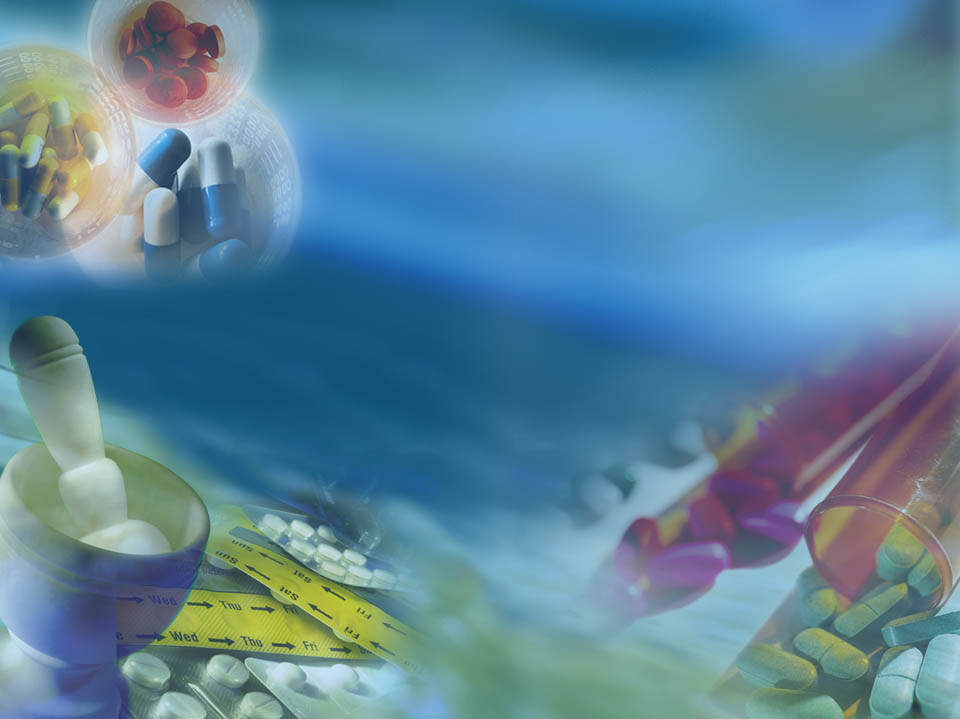 Drug List
Local Anesthesia
Esters
benzocaine (Americaine)
chloroprocaine (Nesacaine)
dyclonine (Cēpacol Maximum Strength)
procaine (Novocain)
tetracaine (Cēpacol Viractin, Pontocaine)
Nursing  Pharmacology
11:13 AM
388
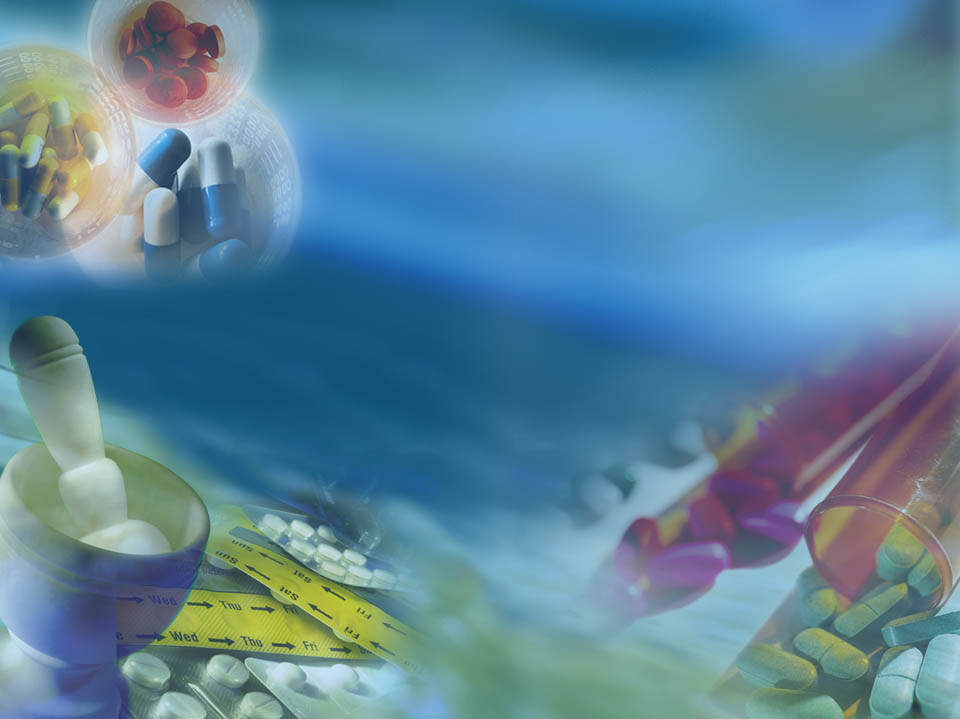 Drug List
Local Anesthesia
Amides (most commonly used)
bupivacaine (Marcaine)
levobupivacaine (Chirocaine)
lidocaine (L-M-X, Solarcaine, Xylocaine)
lidocaine-epinephrine (Xylocaine w/ Epinephrine)
lidocaine-prilocaine (EMLA)
mepivacaine (Carbocaine)
Nursing  Pharmacology
11:13 AM
389
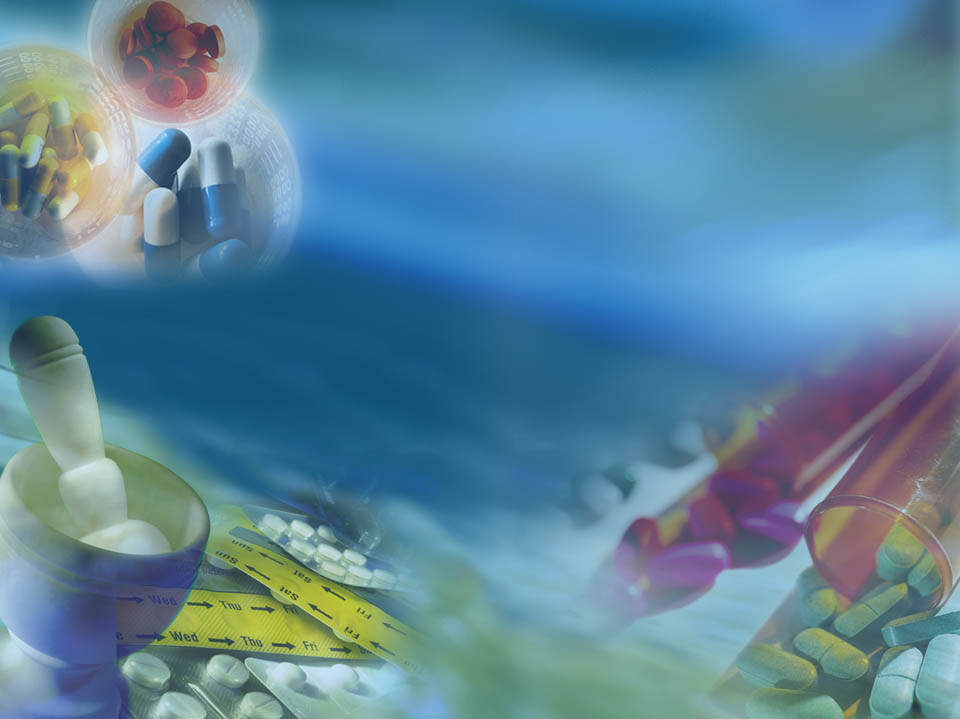 Discussion
What functions are lost with local anesthetics?

Answer
Pain perception
Temperature
Touch sensation
Proprioception
Skeletal muscle tone
Nursing  Pharmacology
11:13 AM
390
Pain Management
What is pain? 
A protective mechanism to warn of damage or the presence of disease
Part of the normal healing process
Managing pain can be a challenge.
Nursing  Pharmacology
11:13 AM
391
Pain Management
Acute Pain
Associated with trauma or surgery
Easier to manage by treating the cause
Has a beginning and an end
Nursing  Pharmacology
11:13 AM
392
Pain Management
Chronic Pain
No end to the pain
Patients may have a sense of helplessness and hopelessness
Affects different aspects of life
Physical
Psychological
Social
Spiritual
Nursing  Pharmacology
11:13 AM
393
ANALGESICSA). OPIOID (NARCOTIC) ANALGESICSB). NON-STERODAL-ANTIINFLAMMATORY DRUGS (NSAIDS)
Nursing  Pharmacology
11:13 AM
394
Pain Management
What is pain? 
A protective mechanism to warn of damage or the presence of disease
Part of the normal healing process
Managing pain can be a challenge.
Nursing  Pharmacology
11:13 AM
395
Pain Management
Natural Opioids
Endorphins, enkephalins, and dynorphins
Produced by the brain in response to pain stimuli
When receptors are activated 
causes decreased nerve transmission
sensation of pain is diminished
Opioids bind to these same receptors
Nursing  Pharmacology
11:13 AM
396
Major Sources of Pain
A). OPIOID ANALGESICS
Mainly act by binding to mu (µ) receptors(opioid receptors) in  the CNS.
Classified as agonists, partial agonists and antagonists. 
Agonists: 
Strong  agonists: Morphine(10-20mg P.O/IV), pethidine (50-100mg IM PRN), methadone (5-10mg TDS/QID P.O).
Moderate  agonists: Oxycodone, hydrocodone (30-60mg QID P.O)
Weak  agonist: Codeine (30-60mg QID PRN).
Nursing  Pharmacology
11:13 AM
398
Opioid analgesics
Partial agonists: Nalbuphine, pentazocine
Antagonists: naloxone, naltreoxone.
Pharmacological Effects
Analgesia : Efficacy variable depending on the drug
Sedation
Respiratory depression
GIT: Constipation secondary to decreased peristalsis
Pupils – miosis (constriction)
Cough suppression & Emesis
Nursing  Pharmacology
11:13 AM
399
Clinical uses
Analgesia – drug choice depends on need.
Cough suppressants : codeine, dextromethorphan, dihydrocodeine.
Diarrhoea : loperamide, diphenoxylate
Anesthesia : fentanyl, morphine
Withdrawal states:
     - Methadone is used to suppress
       symptoms of opioid withdrawal 
     - Naltrexone  is used to decrease
       craving in alcoholism.
Nursing  Pharmacology
11:13 AM
400
General S/E
Bradycardia
Confusion
Constipation
Dependence
Dry mouth
Nausea
Sedation
Urinary retention
Hallucinations & nightmares.
Nursing  Pharmacology
11:13 AM
401
B). NSAIDS
Mxn: inhibit enzyme Cyclo-oxygenase 1 (COX-1) & Cyclo-oxygenase 2 (COX-2), hence inhibiting prostaglandin synthesis.
Cyclooxygenase (COX), is an enzyme that is responsible for formation of important biological mediators called prostanoids, including prostaglandins, prostacyclin and thromboxane. 
Pharmacological inhibition of COX can provide relief from the symptoms of inflammation and pain. 
Non-steroidal anti-inflammatory drugs, such as aspirin and ibuprofen, exert their effects through inhibition of COX.
Nursing  Pharmacology
11:13 AM
402
tramadol (Ultram)
High success rate when given with NSAIDs (ibuprofen)
Has slow onset of action
Is not a controlled substance, but has shown potential for addiction
Nursing  Pharmacology
11:13 AM
403
NSAIDS
Therapeutic effect: analgesia, antipyretic, anti-inflammatory.
Classification:
Non-selective COX inhibitors
Selective COX-2 inhibitors.
Nursing  Pharmacology
11:13 AM
404
Non-selective COX inhibitors.
E.g. diclofenac, fenoprofen, ibuprofen, indomethacin, piroxicam, meloxicam.
Uses: rheumatoid arthritis, gout, pain relief.
S/E: indigestion, gastric bleeding & perforation, salt & water retention, bronchospasm.
D/I: antagonise the actions of diuretics& anti-hypertensive drugs
Increase the effects of anticoagulants.
Nursing  Pharmacology
11:13 AM
405
Selective COX-2 inhibitors
E.g. celecoxib, rofecoxib.
Selectively inhibits synthesis of prostaglandins that mediate inflammation hence they produce less of gastric ulceration.
Precaution on using NSAIDS:
In liver disease, heart failure, renal disease or patients taking diuretics ( may precipitate kidney damage).
Nursing  Pharmacology
11:13 AM
406
Other analgesics
Salicylates
(Acetaminophen) Paracetamol
Nursing  Pharmacology
11:13 AM
407
Salicylates
E.g. Asprin (acetylsalicylic acid)
Adm: per oral.
Elimination: metabolised in liver & excreted in urine. Excretion is facilitated in alkaline urine.
Uses: pain relief, reduces platelet aggregation; used for an anti-inflammatory effect ; antipyretic in acute rheumatic fever.
S/E: gastric irritation, gastric bleeding
At higher doses: dizziness, tinnitus, deafness, hyperventilation.
risk for developing Reye's syndrome, a rare but serious syndrome of rapid liver degeneration and encephalopathy.
C/I: history of PUD, bleeding disorders, liver disease.
Treatment of asprin poisoning: gastric lavage, forced alkaline diuresis.
Nursing  Pharmacology
11:13 AM
408
Paracetamol (acetaminophen)
The mechanism of analgesic action of acetaminophen is unclear. The drug is only a weak COX-1 and COX-2 inhibitor in peripheral tissues, which accounts for its lack of anti-inflammatory effect. 
Adm: per oral (tablet or syrup).
Used to provide mild analgesia in children < 12 years.
S/E: uncommon at normal dosage
In overdose-severe hepatotoxicity. Prompt administration of acetylcysteine, is  lifesaving after an overdose. Alcoholics have an increased risk of paracetamol – induced hepatotoxicity.
Nursing  Pharmacology
11:13 AM
409
GASTROINTESTINAL 		  SYSTEM DRUGSA. DRUGS USED IN PEPTIC ULCERSB. ANTIEMETIC AGENTSC. ANTISPASMODICSD. LAXATIVES
Nursing  Pharmacology
11:13 AM
410
A: DRUGS FOR PEPTIC ULCERS
Classification:	
	♦ Reduction of gastric acid secretion
		1. H2-histamine receptor blockers
		2. Proton-pump inhibitors (PPI)
		3. Anticholinergic agents
	♦ Neutralization of secreted acid
		4. Antacids
	♦ Promoting mucosal protection (cytoprotectants)
		5. Prostaglandins
		6.  Sucralfate
	♦ Eradication of H. pylori infection
Nursing  Pharmacology
11:13 AM
411
H2-HISTAMINE RECEPTOR ANTAGONISTS
Mxn: competitive inhibitor of histamine-2 receptors in parietal cell.
Effect:
 Reduces gastric acid secretion and volume of gastric juice 
E.g. Famotidine, ranitidine, nizatidine, cimetidine
Adm: per oral & parenteral.
Uses:
Gastro-esophageal reflux disease (GERD)
Peptic ulcer disease (PUD)
Prevention of bleeding from stress-related gastritis.
Nursing  Pharmacology
11:13 AM
412
S/E
S/E are few and minor. They include:
Diarrhoea, headache, fatigue, myalgia.
Cimetidine only causes:Gynaecomastia, impotence, galactorrhea 
Hypotension & bradycardia.
Nursing  Pharmacology
11:13 AM
413
2. PROTON PUMP INHIBITORS (PPI)
E.g. Omeprazole, lansoprazole, esomeprazole.
Mxn: inhibit H+/K+ ATPase pump, decreasing HCL acid secretion.
Effects:
Inhibit both fasting and meal-stimulated acid 
secretion (90-98% inhibition).
Reduce both volume of gastric juice and pepsin
Adm: all per oral.
NB: They are the most effective drugs used.
Nursing  Pharmacology
11:13 AM
414
Clinical uses
DOC for GERD
PUD
NSAIDs-associated ulcers.
Zollinger-Ellison syndrome (gastrinomas).
Helicobacter pylori eradication.
S/E:
Diarrhoea, headache, abdominal pains
Impaired vitamin B12 absorption
Nursing  Pharmacology
11:13 AM
415
3. ANTIMUSCARINIC AGENTS
Mxn: inhibit acetylcholine-mediated acid secretion.
E.g. Pirenzepine, Telenzipine

Uses: (not commonly used).
Peptic ulcer disease.
Nursing  Pharmacology
11:13 AM
416
4. PROSTAGLANDIN ANALOGUES	
Effects:
Stimulate mucus & bicarbonate secretion
Enhance mucosal blood flow
Reduce histamine mediated acid production
E.g. Misoprostol 
Adm: per oral
Uses:Treatment & prevention of NSAID- induced ulcers.
S/E: diarrhoea, cramping abdominal pain.
Uterine contraction
C/I: pregnancy or suspected pregnancy.
Nursing  Pharmacology
11:13 AM
417
5. SUCRALFATE
Mxn: forms a viscous, paste that binds selectively to ulcers for up to 6 hrs.
Effect: provide a physical barrier preventing further erosion.
Adm: per oral, 1 hour before meals.
Use: prevention of stress-related bleeding.
S/E: constipation

Other cytoprotectants:  bismuth compounds
Nursing  Pharmacology
11:13 AM
418
6. ANTACIDS
Mxn: neutralise gastric acid due to their alkaline 
nature.
E.g. sodium bicarbonate (NaHCO3), magnesium hydroxide (Mg(OH)2, aluminium hydroxide (AL(OH)3,magnesium trisilicate. 
Adm: per oral
S/E:
Metabolic alkalosis, belching, fluid retention (NaHCO3)
Diarrhoea {Mg(OH)2}
Constipation {AL(OH)3}
Nursing  Pharmacology
11:13 AM
419
DRUGS FOR H. pylori ERADICATION
A combination therapy is used in H.pylori associated ulcers for complete eradication. 

PPI + clarithromycin + amoxicillin/metronidazole.
i.e The standard therapy is a one week triple therapy consisting of a proton pump inhibitor such as Omeprazole and the antibiotics Clarithromycin and Amoxicillin
Nursing  Pharmacology
11:13 AM
420
B: ANTIEMETIC AGENTS
Vomiting is controlled by vomiting centre in brainstem (rich in serotonin, histamine H1 receptors)
Input to the vomiting centre comes from:
Chemoreceptor trigger zone (CTZ), rich in dopamine &serotonin receptors.
Vestibular system 
Irritation of pharynx (via vagus nerve)
Irritation of GIT mucosa (via serotonin receptors)
NB: Antiemetics block this input to the vomiting centre.
Nursing  Pharmacology
11:13 AM
421
1: DOPAMINE D2-RECEPTORS BLOCKERS.
E.g. Chlorpromazine, metoclopromide, Domperidone, haloperidol, prochlorperazine.
Adm: per oral or parenterally.
Uses:
Post-operative nausea & vomiting.
Intractable hiccup (chlorpromazine)
Chemotherapy induced nausea & vomiting.
S/E: 
Sedation, galactorrhea, gynecomastia, 
impotence.
Extrapyramidal syndrome.
Nursing  Pharmacology
11:13 AM
422
2: SEROTONIN 5-HT3-RECEPTOR BLOCKERS. 
E.g. ondansetron and granisetron
Mxn: block serotonin receptors at the vomiting center, CTZ & GIT.
Adm: per oral or IV
Uses:
Chemotherapy induced nausea & vomiting
Post-operative nausea & vomiting
Post-radiation nausea 7 vomiting
S/E: headache, dizziness, constipation, hypotension, urinary retention.
Nursing  Pharmacology
11:13 AM
423
3. CORTICOSTEROIDS
E.g. Dexamethasone, methylprednisolone
Uses:
Chemotherapy-induced nausea and vomiting

4. ANTIMUSCARINIC AGENTS
 E.g. scopolamine, hyoscine
Uses: Prevention of motion sickness (taken before travelling)
Nursing  Pharmacology
11:13 AM
424
5. ANTIHISTAMINES
Mxn: block histamine-1 receptors
E.g. cinnarizine, cyclizine, diphenhydramine, promethazine
Uses: prevention & treatment of motion sickness
S/E: dizziness, sedation, confusion, dry mouth, urinary retention.
Nursing  Pharmacology
11:13 AM
425
C: ANTISPASMODICS
1. Antimuscarinic agents
e.g. hyoscyamine, dicyclomine.
Mxn: inhibition of muscarinic receptors in intestinal smooth muscle.
Use: relief of abdominal spasms & cramps.
S/E: dry mouth, visual disturbances, urinary retention, constipation.
Nursing  Pharmacology
11:13 AM
426
Laxatives
Laxatives are foods , compounds, and/or drugs that facilitate or increase bowel movements. 
They are most often used to treat constipation
Laxatives contain chemicals that help increase stool motility, bulk, and frequency -- thus relieving temporary constipation
Nursing  Pharmacology
11:13 AM
427
Types of Laxatives
Include pills, capsules, and liquids; suppositories; and enemas. 
Bulking Agents (Fiber)
Fiber is the laxative most clinicians recommend for normal and slow-transit constipation. 
Fiber is naturally available in fruits, vegetables, and whole grains 
Fiber is also available over the counter in Metamucil, Fiber-Lax, Benefiber
Lubricant Laxatives
Lubricant laxatives make stools slippery. 
The mineral oil within these products adds a slick layer to the intestine's walls and stops the stool from drying out. 
Lubricant laxatives are best used as a short-term cure for constipation. 
Stimulant Laxatives
This type of laxative works by stimulating the lining of the intestine, thereby accelerating the stool's journey through the colon. 
Stimulant laxatives also increase a stool's hydration. 
Example: Dulcolax.
Nursing  Pharmacology
11:13 AM
428
Antidiarrheal Medications
An antidiarrheal is a drug that is used to slow down or stop loose stools (diarrhea). 
Types of antidiarrheal medications:
Imodium (loperamide)- decreases the speed and number of intestinal contractions, thereby curbing diarrhea. 
Side effects of loperamide can include abdominal pain, dry mouth, drowsiness, dizziness, constipation, nausea, and vomiting.
Pepto-Bismol (bismuth subsalicylate)- slows diarrhea because it restricts the amount of water entering the bowels. 
Side effects of Pepto-Bismol include constipation, black stools, or a black tongue. 
Overdoses of Pepto-Bismol can be dangerous, so only take the prescribed amount and don't double up doses.
Nursing  Pharmacology
11:13 AM
429
RESPIRATORY SYSTEM DRUGS
Bronchodilators
Corticosteroids (steroids)
Nursing  Pharmacology
11:13 AM
430
1. BRONCHODILATORS
Also called relievers
Mainly used in Asthma & Chronic Obstructive Pulmonary Disease (COPD).
a). Sympathomimetic agents. 
 The most commonly drugs are beta-2 agonists.
 Other drugs such as epinephrine & ephedrine have largely been replaced by beta -2 agonists.
Effects	
Relax airway smooth muscle causing bronchodilation.
Inhibit release of some bronchoconstricting substances from mast cells
Nursing  Pharmacology
11:13 AM
431
Beta-2 agonists
 All are derivatives of epinephrine.	
Short-acting: Albuterol, salbutamol, terbutaline, metaproterenol, and pirbuterol. Act within 30 mins.
Long-acting:  Salmeterol and Formoterol. They are highly lipid soluble with a duration of action >12 hrs. 

Adm: inhalation (metered dose inhaler), Nebulization therapy, per oral (tablets). 
 Albuterol and terbutaline tablets are available while terbutaline can also be given s.c.
Nursing  Pharmacology
11:13 AM
432
b). Methylxanthine drugs
E.g. Theophylline (tea), Theobromine (cocoa), Caffeine(coffee). Administered per oral.
Effects:
 Causes smooth muscle relaxation. 
 Inhibits histamine release and bronchoconstriction. USES: 
 Reserved for non-responders to β-2 agonists and steroids. 
 Theophylline is the most effective  bronchodilator of them. It has a narrow therapeutic window(5-20mg/l) hence requires plasma concentration monitoring.
Nursing  Pharmacology
11:13 AM
433
Systemic effects of methylxanthines
 CNS: insomnia, nervousness, seizures (especially caffeine)
 CVS: arrythmias.
 GIT: anorexia, increased acid secretion
 RENAL SYSTEM: diuresis
 RESP: smooth muscle relaxation.
Nursing  Pharmacology
11:13 AM
434
c). Antimuscarinic agents
Mxn: Competitive inhibitors of acetylcholine at muscarinic receptors blocking smooth muscle contraction and mucus secretion due to vagal stimulation. 
ADM: intravenously (IV).
Atropine is the prototype. Derivatives include ipratropium bromide & tiotropium. 
NB: Generally they are less effective bronchodilator than β2-agonists but the two can be combined.  
Uses: Asthma, organophosphate poisoning, pre-operatively to reduce secretions.
Nursing  Pharmacology
11:13 AM
435
2. CORTCOSTEROIDS
Also called  long term controllers of asthma..
Mxn: Inhibition of the lymphocytic, eosinophilic airway mucosal inflammation. 
Unlike β-agonists and theophylline, chronic use of inhaled steroids reduces bronchial reactivity.
Examples: Beclomethasone, triamcinolone, flunisolide,fluticasone, and budesonide, are lipid soluble. These are administered  by inhalation.
Prednisolone is available in oral preparation (tablets).
Dexamethasone is administered parenterally (IV/IM).
Nursing  Pharmacology
11:13 AM
436
Corticosteroids…..
Use: Long-term control of asthma, usually in combination with beta-2 agonists.

Side effects: 
Short-term: oropharyngeal candidiasis, hoarsness of voice.
Long-term: osteoporosis, cataract formation, slowing of growth in children.
Nursing  Pharmacology
11:13 AM
437
Other respiratory system drugs
Cromolyn: it inhibits activation of mast cells and eosinophils. 
Leukotrene inhibitors: zileuton, Montelukast and panlukast.
Inhibit synthesis of mediators of inflammation.
All are administered orally.
Used as a last resort in long-term control of asthma and COPD.
Nursing  Pharmacology
11:13 AM
438
ANTI-HISTAMINES
Introduction
Histamine exerts its effects through histamine receptors (H1, H2, H3 & H4).
General effects of histamine include:
CNS: stimulant.
CVS: hypotension, vasodilatation, tachycardia.
RESP: bronchoconstriction
GIT: gastric acid secretion, increase peristalsis. 
Anti-histamines block these receptors to produce their effects. Commonly used anti-histamines are H1 & H2.
Nursing  Pharmacology
11:13 AM
439
Histamine-1 (H1) antagonists
E.g. diphenhydramine, cyclizine, meclizine, chlorpheniramine, promethazine, cetrizine.
Efects: 
Sedation, antiemetic, anti-allergy.
Uses:
Allergic reactions-urticaria, allergic rhinitis.
Motion sickness (promethazine, diphenhydramine)
Nausea & vomiting in pregnancy (morning sickness)
Nursing  Pharmacology
11:13 AM
440
b) Histamine-2 (H2) antagonists
E.g. ranitidine, famotidine, nizatidine.
Effect:
Inhibits gastric acid secretion.
Uses:
Peptic ulcer disease
Gastro-Esophageal reflux disease (GERD).
General S/E of anti-histamines
Drowsiness, sedation, constipation.
Nursing  Pharmacology
11:13 AM
441
RESUSCITATION DRUGS
During cardio-pulmonary resuscitation (CPR) in advanced life support, drugs comes later after the use of oxygen & ECG monitoring.
The main drugs used include: epinephrine, amiodarone, lidocaine, adenosene & atropine.
Epinephrine is widely used in CPR to:-
Elevate BP, increase myocardial contractility & heart rate, increase cerebral perfusion.
Amiodarone: used to treat arryhthmias e.g. ventricular tachycardia, atrial fibrillation.
Nursing  Pharmacology
11:13 AM
442
lidocaine
Used in managenment of ventricular fibrillation and ventricular tachycardia.
Adenosine: used in supraventricular tachycardia. Has a short duration of action (< 2minutes).
Sodium hydrogen carbonate: used to correct metabolic acidosis
Atropine: increases the heart rate by blocking the vagus nerve.
Used in asystole when CPR & other drugs have failed.
Nursing  Pharmacology
11:13 AM
443
Routes of  administration of resuscitation drugs.
All resuscitation drugs can be administered intravenously, endotracheal tube, intraosseous & intracardiac route based on the situation.
Nursing  Pharmacology
11:13 AM
444